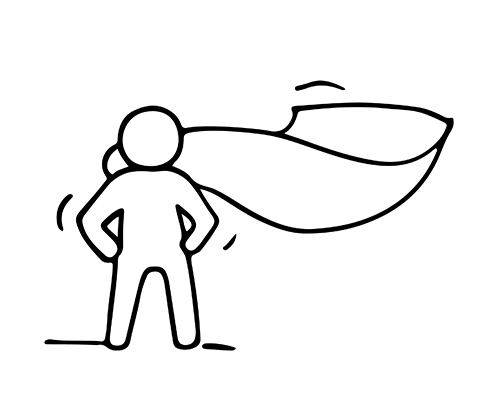 SCHRITT 6
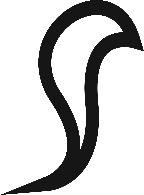 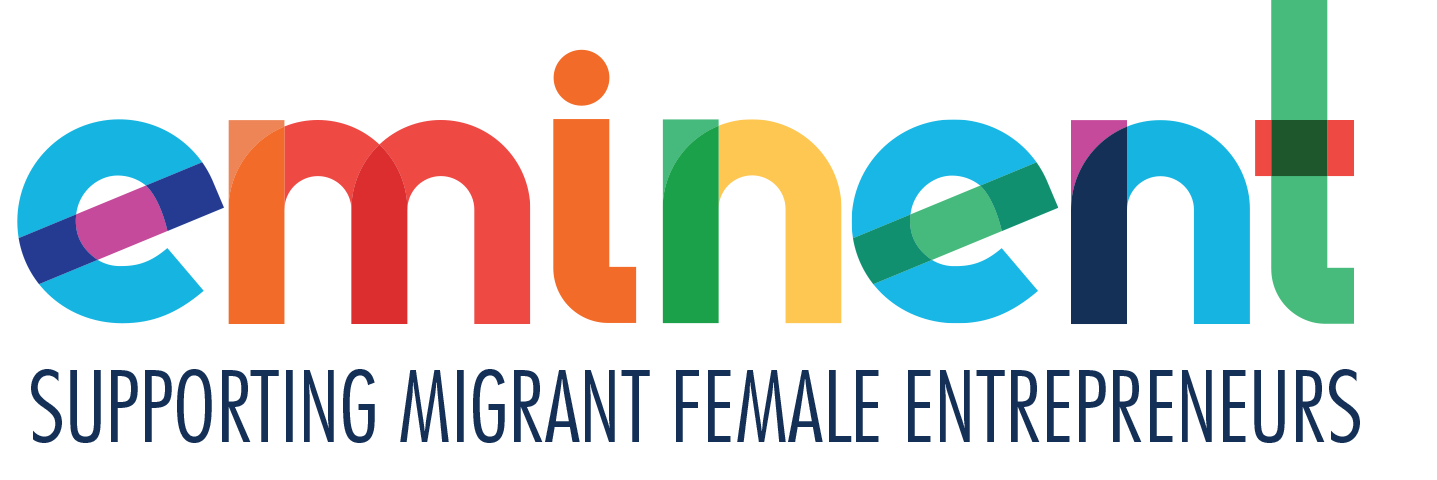 Das Vertrauen zu haben, um weiterzumachen und zu wachsen
Resilienz, Risikomanagement und Management des Wohlbefindens
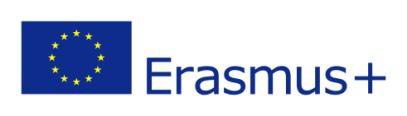 Dieses Programm wurde mit Unterstützung der Europäischen Kommission finanziert
Dieses Projekt wurde mit Unterstützung der Europäischen Kommission finanziert. Die Verantwortung für den Inhalt dieser Veröffentlichung [Mitteilung] trägt allein der Verfasser; die Kommission haftet nicht für die weitere Verwendung der darin enthaltenen Angaben. 
Aus Gründen der besseren Lesbarkeit wird im Folgenden das generische Maskulinum verwendet. Sämtliche Personenbezeichnungen gelten gleichermaßen für alle Geschlechter.
EMINENT möchte Unternehmerinnen mit Migrationshintergrund befähigen. Wir möchten dich auf eine Lernreise mitnehmen, um dir das Wissen und die Fähigkeiten zu vermitteln, die du brauchst, um mit Selbstvertrauen ein eigenes Unternehmen zu gründen und erfolgreich zu führen. 
Ob du das kannst? Natürlich kannst du das! Sei offen und lass dich von uns auf deiner unternehmerischen Lernreise begleiten...
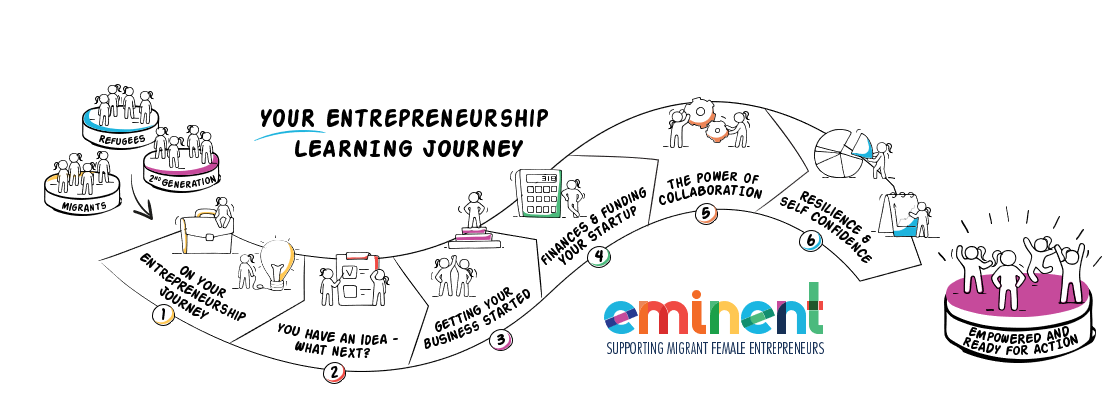 IN SCHRITT SECHS LERNST DU…
SEITEN
..., dass Unternehmtertum kein Job, sondern ein Lebensstil ist		4 – 7	
…8 Wege kennen, um dein Selbstvertrauen im Business zu stärken		8 – 13
…Risiken einzugehen						14 – 19
…Resilienz aufzubauen - 7 nützliche Tipps zur Stressbewältigung		20 – 30
…Erfolg zu definieren						31 – 41
…mit Misserfolgen umzugehen					42 – 49
…Glück in deiner Arbeit und im Business zu finden			50 – 58


Dies ist dein letzter Schritt auf unserer EMIMENT-Unternehmerreise. Wir enden nicht damit, noch mehr geschäftliche Ratschläge zu geben, sondern mit wesentlichen Werkzeugen, die dabei helfen, belastbar und realistisch zu bleiben. Dein Geschäftsstrategie wird nie ganz fertig sein. Um im Geschäft zu bleiben, brauchst du Kraft und eine Vision für den lohnenden Weg, der vor dir liegt.
UNTERNEHMERTUM IST KEIN JOB – SONDERN EIN LEBENSSTIL
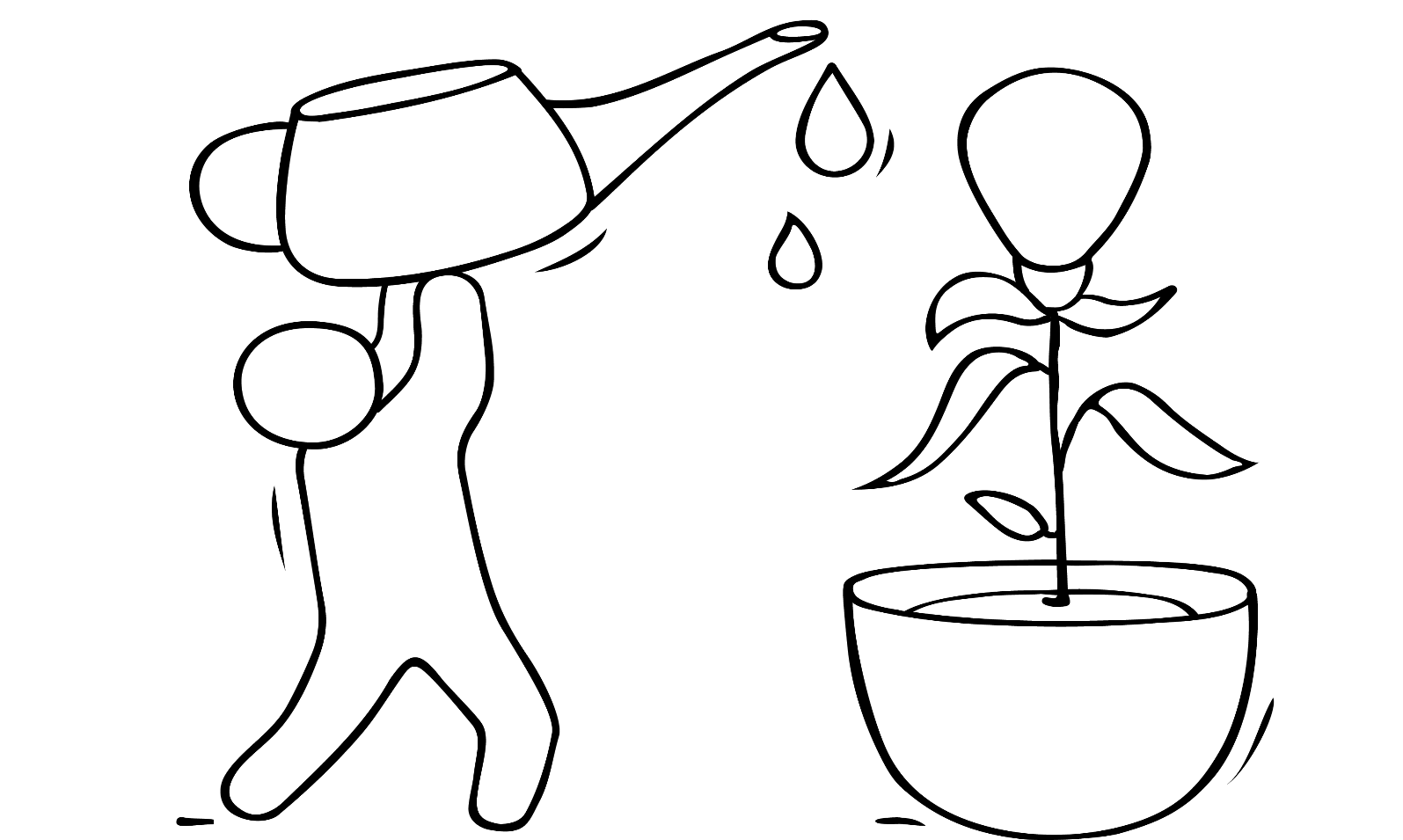 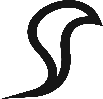 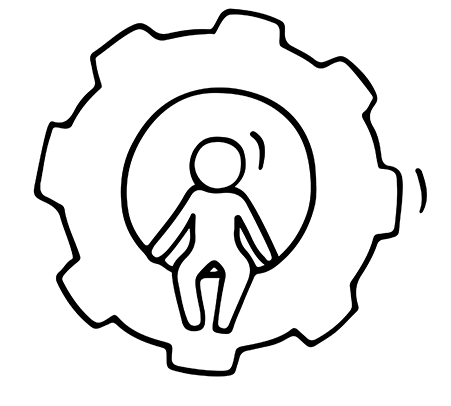 UNTERNEHMERTUM IST KEIN JOB – SONDERN EIN LEBENSSTIL
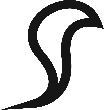 Während Jungunternehmerinnnen ihre Arbeit meist erfüllt, kann sich mit der Zeit Ernüchterung einschleichen.
Die Herausforderungen des Unternehmertums können mit der Zeit mürbe machen, deine Beziehungen belasten und deinem Glück im Weg stehen. Wenn dann noch der Druck von Covid-19 hinzukommt, ist es noch schwieriger.  Die UNO fand eindeutige Beweise dafür, dass die unbezahlte Arbeitsbelastung zwar bei beiden Geschlechtern zugenommen hat, Frauen aber einen größeren Teil der Last zu tragen haben als Männer. Deshalb widmen wir der Resilienz einen ganzen Abschnitt und stellen sicher, dass dein Wohlbefinden als Unternehmerin mit Migrationshintergrund ein wichtiger Teil deines Geschäftskonzeptes ist. 
READ: Whose-time-to-care-brief_0.pdf (unwomen.org)
Solltest du den Artikel auf Deutsch lesen wollen, empfehlen wir dir, auf deinem Computer den Google Übersetzer aufzurufen. Nun kannst du in das Textfeld die gewünschte URL eingeben und im rechten Feld (mit Hilfe des Abwärtspfeils rechts oben) als Zielsprache Deutsch auswählen. Wenn du nun mit der linken Maustaste auf die „übersetzte“ URL klickst, öffnet sich ein neuer Tab mit dem übersetzten Artikel.
UNTERNEHMERTUM IST KEIN JOB – SONDERN EIN LEBENSSTIL
Wenn du dich zum ersten Mal in das Unternehmertum stürzt, ist es trotz aller Geschäftsplanung wahrscheinlich, dass du keine Ahnung hast, was du da tust. 
Du wirst Dinge vermasseln, du wirst entmutigt sein, wenn deine Pläne nicht aufgehen, und du wirst müde sein, nachdem du all deine Bemühungen (und dein Geld) in eine Idee gesteckt hast, die sich nur vielleicht auszahlt. 
Die Erfahrung durchzustehen, ob sie nun mit Erfolg oder Misserfolg endet, wird jedoch deine Perspektive zum Besseren verändern und dir Erfahrungen geben, die du bei deinem nächsten Vorhaben nutzen kannst.
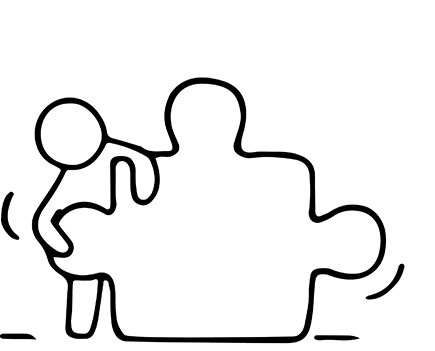 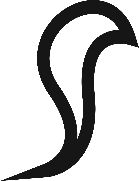 UNTERNEHMERTUM IST KEIN JOB – SONDERN EIN LEBENSSTIL
READ  Lese diesen interessanten Artikel von Wordsqueen Anshika Vyas, die 2018 ihr eigenes Unternehmen als Mitbegründerin startete.  Aufgrund mangelnder Investitionen musste sie sich mit finanziellen Problemen auseinandersetzen. Durch ihre Fehler lernte sie, welche Maßnahmen man ergreifen sollte, bevor man ein Unternehmen gründet. 
Warum Unternehmertum ein Lebensstil ist, nicht ein Job - (wordsqueen.com)
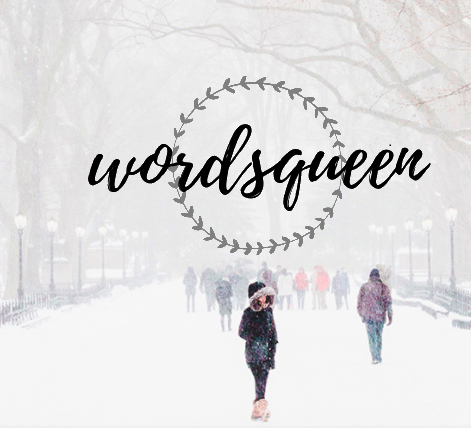 Solltest du den Artikel auf Deutsch lesen wollen, empfehlen wir dir, auf deinem Computer den Google Übersetzer aufzurufen. Nun kannst du in das Textfeld die gewünschte URL eingeben und im rechten Feld (mit Hilfe des Abwärtspfeils rechts oben) als Zielsprache Deutsch auswählen. Wenn du nun mit der linken Maustaste auf die „übersetzte“ URL klickst, öffnet sich ein neuer Tab mit dem übersetzten Artikel.
8 WEGE, UM DEIN SELBSTVERTRAUEN IM GESCHÄFT ZU STÄRKEN
1. Werde dir über dein höheres Ziel klar
Wenn du dich einem höheren Ziel widmest, geht es bei der Vermarktung deiner Arbeit viel weniger um dich und darum, was die Leute von dir denken, sondern viel mehr darum, wie vielen Menschen du hilfst. 
2. Höre auf darauf zu warten, dich sicher zu fühlen
Einer der größten Denkfehler ist die Vorstellung, dass wir uns erst sicher fühlen müssen, um vorwärts kommen zu können. Das schränkt uns ein. Der große Wendepunkt ist, wenn du erkennst, dass du trotz Angst selbstbewusst  handeln kannst, anstatt ewig darauf zu warten, dass die Angst verschwindet.
Solltest du den Artikel auf Deutsch lesen wollen, empfehlen wir dir, auf deinem Computer den Google Übersetzer aufzurufen. Nun kannst du in das Textfeld die gewünschte URL eingeben und im rechten Feld (mit Hilfe des Abwärtspfeils rechts oben) als Zielsprache Deutsch auswählen. Wenn du nun mit der linken Maustaste auf die „übersetzte“ URL klickst, öffnet sich ein neuer Tab mit dem übersetzten Artikel.
READ Ryan James Lock ist ein internationaler Erfolgscoach und Unternehmensberater. 8 Ways To Boost Your Confidence (wisdomtimes.com)
8 WEGE, UM DEIN SELBSTVERTRAUEN IM GESCHÄFT ZU STÄRKEN
3. Fokussiere den Nutzen für den Kunden
Wenn du dein Unternehmen, deine Produkte oder Dienstleistungen bewirbst, konzentriere dich immer auf den Nutzen für den Kunden. Die Menschen werden ständig mit eindrücken konfrontiert. Wenn du deutlich machen kannst, wie der Kunde von der Zusammenarbeit mit dir profitiert, dann hast du schon den halben Weg geschafft.
Ein weiterer Vorteil ist, dass es nicht allein um dich geht. Es geht um den Kunden und darum, wie du ihm helfen kannst. Dadurch fühlt er sich gehört und verstanden und lässt dich dadurch mit einem größeren Selbstbewusstsein handeln, als je zuvor.
Solltest du den Artikel auf Deutsch lesen wollen, empfehlen wir dir, auf deinem Computer den Google Übersetzer aufzurufen. Nun kannst du in das Textfeld die gewünschte URL eingeben und im rechten Feld (mit Hilfe des Abwärtspfeils rechts oben) als Zielsprache Deutsch auswählen. Wenn du nun mit der linken Maustaste auf die „übersetzte“ URL klickst, öffnet sich ein neuer Tab mit dem übersetzten Artikel.
READ Ryan James Lock ist ein internationaler Erfolgscoach und Unternehmensberater. 8 Ways To Boost Your Confidence (wisdomtimes.com)
8 WEGE, UM DEIN SELBSTVERTRAUEN IM GESCHÄFT ZU STÄRKEN
4. Du bist nicht deine Arbeit
Du bist viel mehr als deine Arbeit! Wenn du also dein Unternehmen und die Dienstleistungen, die du anbietest, bewirbst, geht es nicht um dich persönlich- werde dir darüber klar! Frauen, die selbständig sind, verbinden oft zu viel von ihrem Selbstbild mit ihrer Arbeit und das kann zu zusätzlichem Druck führen.
5. Lerne, NEIN zu lieben
Hast du Angst davor, dass Menschen Nein zu dir sagen? Dann wirst du es sehr schwer haben, erfolgreich zu sein. Anstatt das Wort "Nein" zu fürchten, lerne es zu lieben!  Sieh es mal so: Jedes Mal, wenn jemand zu dir Nein sagt, bist du dem großen JA, das du willst, einen Schritt näher gekommen. Versuche, dich bei jedem Nein zu fragen, wie du daraus lernen und wachsen kannst. Entwickle die Einstellung, nach vorne zu schauen und offen zu sein, um zu lernen.
Solltest du den Artikel auf Deutsch lesen wollen, empfehlen wir dir, auf deinem Computer den Google Übersetzer aufzurufen. Nun kannst du in das Textfeld die gewünschte URL eingeben und im rechten Feld (mit Hilfe des Abwärtspfeils rechts oben) als Zielsprache Deutsch auswählen. Wenn du nun mit der linken Maustaste auf die „übersetzte“ URL klickst, öffnet sich ein neuer Tab mit dem übersetzten Artikel.
READ Ryan James Lock ist ein internationaler Erfolgscoach und Unternehmensberater. 8 Ways To Boost Your Confidence (wisdomtimes.com)
8 WEGE, UM DEIN SELBSTVERTRAUEN IM GESCHÄFT ZU STÄRKEN
6. Überwinde deine Angst vor Ablehnung
Wir alle haben Angst vor Ablehnung, das ist menschlich - aber sie darf dich nicht einschränken. Verstehe, dass es nicht um dich geht, sondern nur um das Geschäft und dass du viel stärker bist als jede wahrgenommene Ablehnung.

7. Spiele "Was würde ich tun...."
Eine tolle Übung ist “Was würde ich tun, wenn...".  Schreibe auf ein Blatt Papier, wie du dich verhalten würdest, wenn du dich selbstbewusst, bereit, fähig, stark usw. fühlen würdest. Beschreibe, wie du sprechen, handeln, reden, dich kleiden und dich der Welt zeigen würdest. Dann handle so, indem du deinen Tag so beginnst, als wenn du bereits all dies hättest.
Solltest du den Artikel auf Deutsch lesen wollen, empfehlen wir dir, auf deinem Computer den Google Übersetzer aufzurufen. Nun kannst du in das Textfeld die gewünschte URL eingeben und im rechten Feld (mit Hilfe des Abwärtspfeils rechts oben) als Zielsprache Deutsch auswählen. Wenn du nun mit der linken Maustaste auf die „übersetzte“ URL klickst, öffnet sich ein neuer Tab mit dem übersetzten Artikel.
READ Ryan James Lock ist ein internationaler Erfolgscoach und Unternehmensberater. 8 Ways To Boost Your Confidence (wisdomtimes.com)
8 WEGE, UM DEIN SELBSTVERTRAUEN IM GESCHÄFT ZU STÄRKEN
8. Praxis
Selbstvertrauen ist wie ein Muskel, er wird stärker, je mehr du ihn benutzt. Anstatt dein Selbstvertrauen nur dann einzusetzen, wenn es nötig ist, übe den ganzen Tag, die selbstbewusste Version von dir selbst zu sein.
Stelle dir Fragen wie "Wie kann ich Selbstbewusstsein jetzt üben? “Das kann die Annahme einer Einladung zu einer Networking-Veranstaltung, die Kontaktaufnahme mit jemandem per E-Mail oder sogar das Nachhaken bei einem möglichen neuen Kunden sein – je mehr du übst, desto einfacher wird es.
Solltest du den Artikel auf Deutsch lesen wollen, empfehlen wir dir, auf deinem Computer den Google Übersetzer aufzurufen. Nun kannst du in das Textfeld die gewünschte URL eingeben und im rechten Feld (mit Hilfe des Abwärtspfeils rechts oben) als Zielsprache Deutsch auswählen. Wenn du nun mit der linken Maustaste auf die „übersetzte“ URL klickst, öffnet sich ein neuer Tab mit dem übersetzten Artikel.
READ Ryan James Lock ist ein internationaler Erfolgscoach und Unternehmensberater. 8 Ways To Boost Your Confidence (wisdomtimes.com)
SELBSTVERTRAUEN, EIN SCHLÜSSELBESTANDTEIL
Um das Video mit deutschen Untertiteln zu sehen, bitten wir dich, den Youtube-Link im Browser zu öffnen. Klicke dafür auf das Youtube-Symbol unten rechts. Anschließend kannst du mit einem Klick auf „Untertitel“ die englischen Untertitel aktivieren. Um nun die deutsche Untertitelung einzustellen, gehe bitte auf „Einstellungen“ -> „Untertitel“ -> „Automatisch übersetzen“ und wählen aus den angeführten Sprachen die Option „Deutsch“.
WATCH
Selbstvertrauen ist im Leben genauso wichtig wie Kompetenz – wenn nicht sogar wichtiger. Eine Unternehmerin zu sein erfordert eine unglaubliche Menge an Selbstvertrauen für Dinge, die du wahrscheinlich nie erwarten würdest. In diesem Video spricht Erin über 5 unerwartete Situationen, für die man als Unternehmerin Selbstvertrauen braucht, und teilt eine kürzlich gemachte persönliche Erfahrung, die ihr Selbstvertrauen wirklich auf die Probe gestellt hat.
“Herausforderungen, die ich als junge, Schwarze Unternehmerin bewältigen muss”
https://youtu.be/JDSisEGISwg
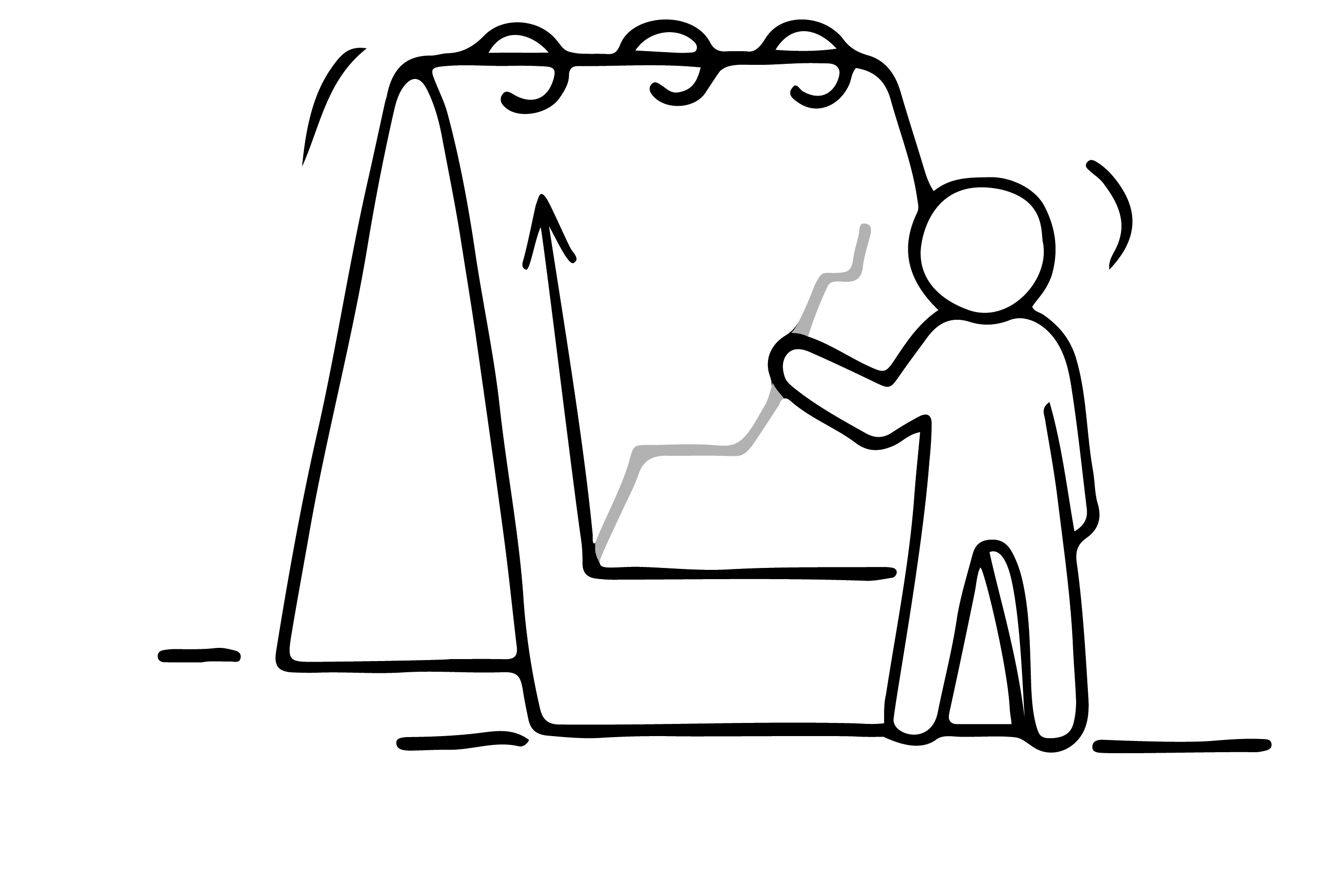 RISIKEN GEHEN
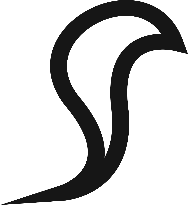 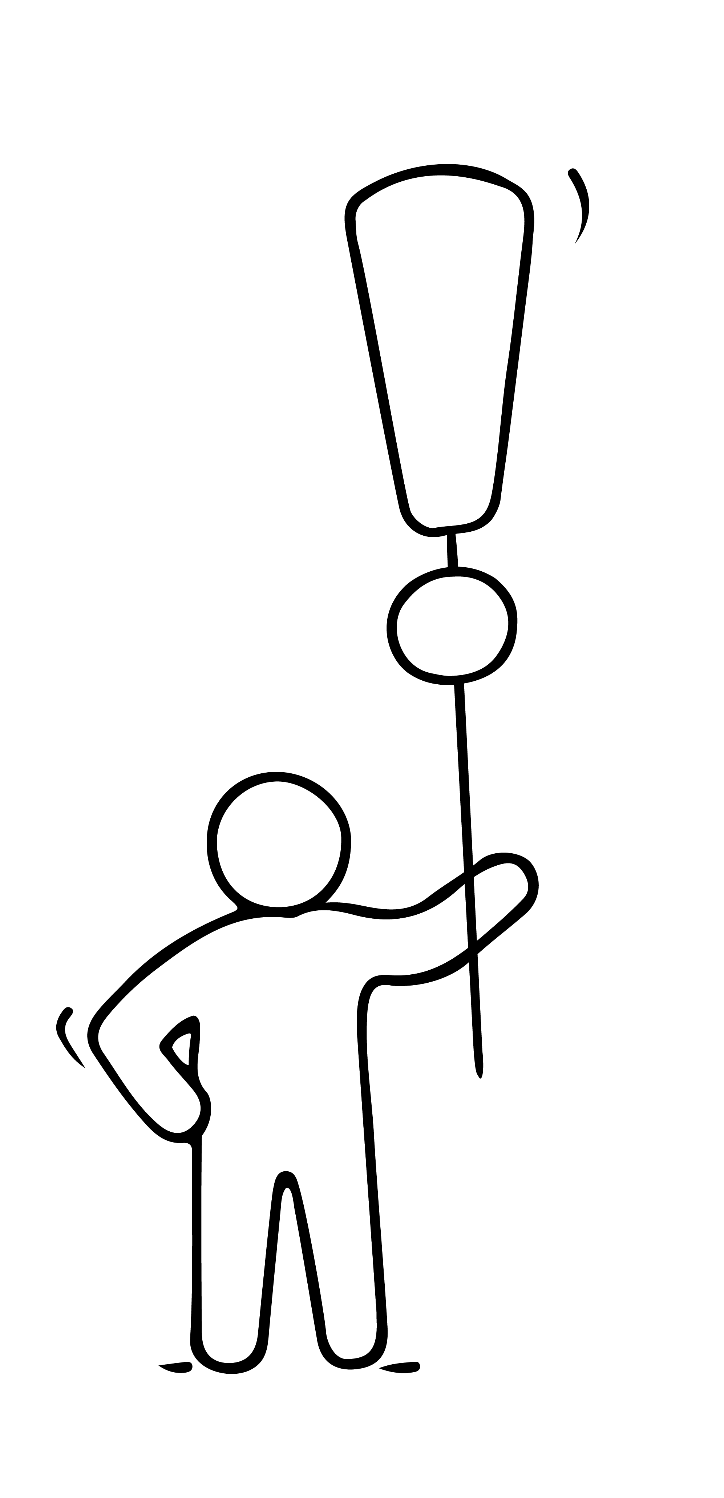 RISIKEN EINGEHEN VS. RISKANTES VERHALTEN
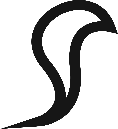 Es ist wichtig, den Unterschied zwischen Risiken eingehen und riskantem Verhalten zu verstehen.
Das Eingehen von Risiken ist ein fester Bestandteil unseres Lebens. Wir gehen täglich bestimmte Risiken ein, um im Gegenzug belohnt zu werden. Die meisten von uns haben gelernt, diese Risiko-Belohnungs-Gleichung schnell im Kopf zu lösen, und die Misserfolgsquote ist gering. 
Sich riskant zu verhalten zeichnet sich hingegen durch unvorsichtiges Handeln aus. Es beinhaltet viel höhere Misserfolgsraten und schwerwiegendere Konsequenzen.
Quelle: https://www.forbes.com/sites/brockblake/2019/04/23/3-steps-to-take-more-calculated-risks-as-an-entrepreneur/
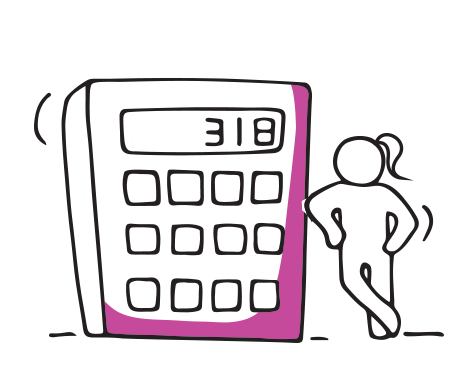 RISIKOBERECHNUNG IN 3 SCHRITTEN
Als Unternehmerin wirst du oft mit schwierigen Entscheidungen konfrontiert. Um dir in diesen Situationen zu helfen, findest du hier einen effektiven dreistufigen Prozess zur Berechnung von Risiko und Ertrag. 
Löse dich von Versagensängsten
Wir lassen uns oft von der Angst zu Versagen einschränken. Sie ist der Hauptgrund, warum die meisten Menschen Risiken vermeiden und deshalb am Ende nie notwendige Entscheidungen treffen. 
Du musst die Kosten prüfen, die dadurch entstehen, ein Risiko nicht einzugehen. Kannst du dir das leisten?
Quelle: https://www.forbes.com/sites/brockblake/2019/04/23/3-steps-to-take-more-calculated-risks-as-an-entrepreneur/
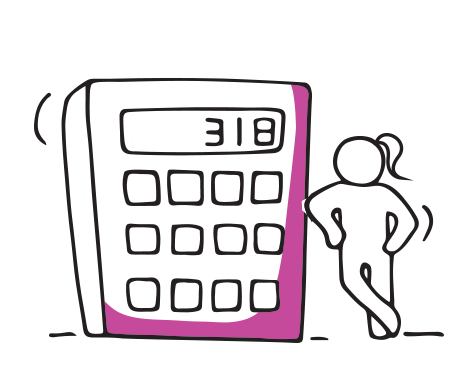 RISIKOBERECHNUNG IN 3 SCHRITTEN
Rechne nach
Bei der Abwägung von Risiko und Ertrag musst du wortwörtlich rechnen. 
Sieh dir alle Möglichkeiten an, wie du scheitern könntest und was das kosten würde. Überlege dann, wie du die Grenzen gerade so weit verschieben kannst, um einige Fehler zu machen und schnell zu lernen. Passe deinen Weg von dort aus an und geh los!Sicher werden einige Entscheidungen falsch sein, aber damit wirst du dich abfinden können. Sei offen für Anpassungen, um wieder auf den richtigen Weg zu gelangen.
Lass dich von anderen herausfordern
Für Entrepreneure gilt: Je höher das Risiko, desto mehr Hausaufgaben muss man erledigen. Du kannst andere in deinem Netzwerk bitten, eine Liste mit den Gründen zu erstellen, warum etwas nicht funktionieren könnte. Das wird dir dabei helfen, die Risiken klarer zu definieren.
Quelle: https://www.forbes.com/sites/brockblake/2019/04/23/3-steps-to-take-more-calculated-risks-as-an-entrepreneur/
WIE DAS EINGEHEN VON RISIKEN DIE KARRIEREN ERFOLGREICHER ENTREPRENEURE BEFLÜGELT
Die Entrepreneure, die hinter einigen der erfolgreichsten Unternehmen der Welt stehen, haben eines gemeinsam: Sie alle dazu bereit, Risiken einzugehen. 
Sie sind der lebende Beweis dafür, dass Erfolg weder mit Risikoscheu noch mit dem Eingehen unkalkulierbarer Risiken zu tun hat. Erfolg liegt irgendwo zwischen beidem.
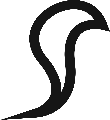 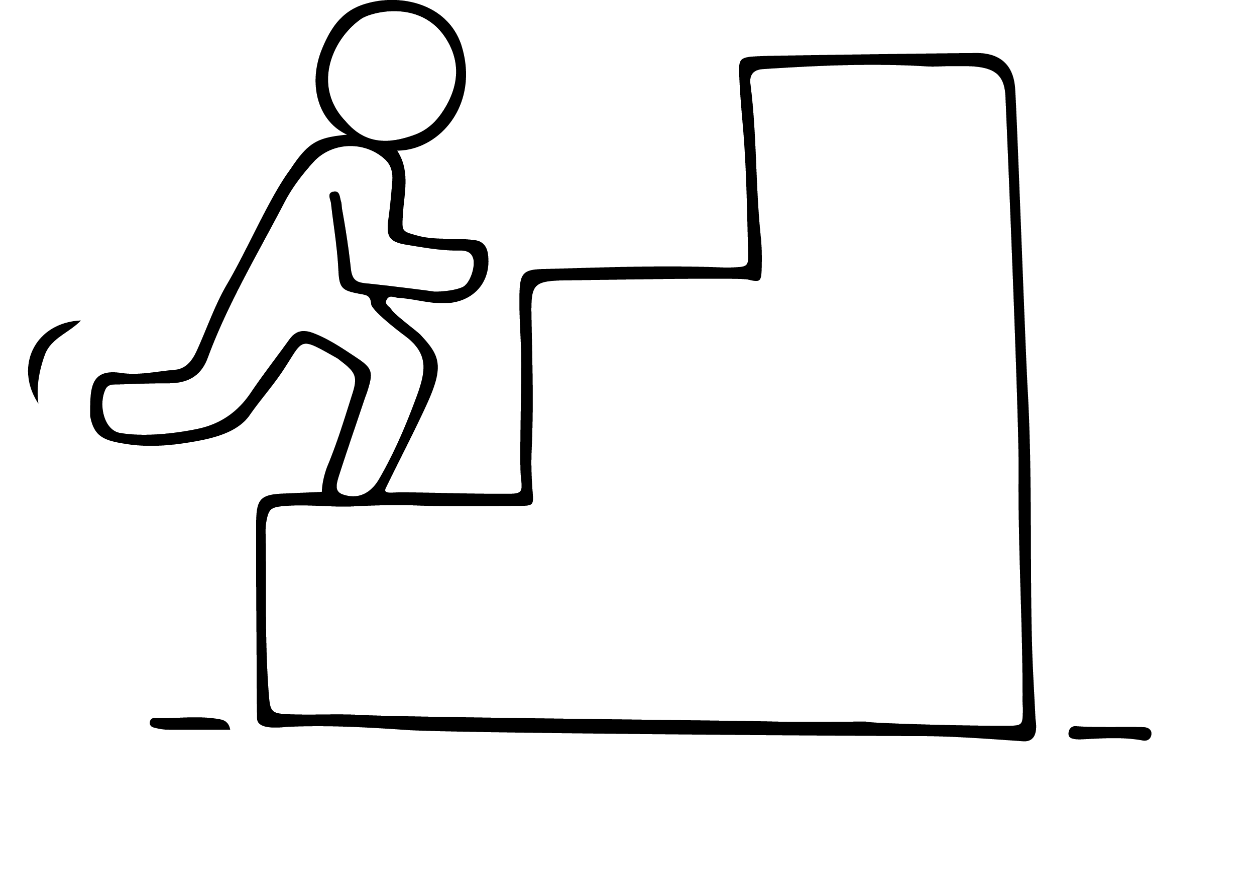 Quelle: https://www.inc.com/partners-in-leadership/5-wildly-successful-entrepreneurs-reveal-how-risk-taking-propelled-their-careers.html
WIE DAS EINGEHEN VON RISIKEN DIE KARRIEREN ERFOLGREICHER ENTREPRENEURE BEFLÜGELT
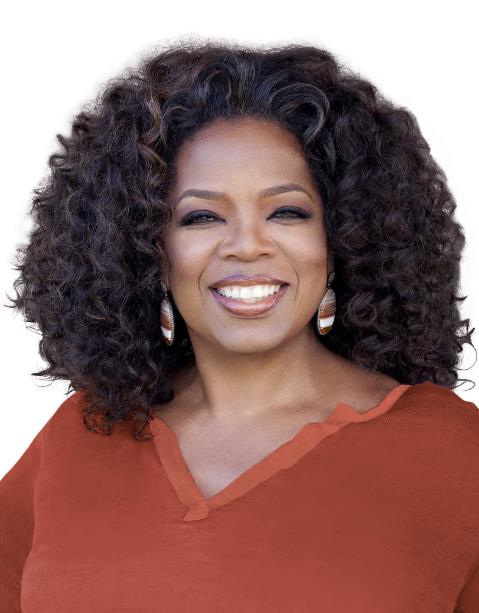 “Mach’ die eine Sache, von der du denkst, dass du sie nicht tun kannst. Scheitere dabei. Versuche es wieder. Mach es beim zweiten Mal besser. Die einzigen Menschen, die nie stürzen, sind die, die nie auf das Hochseil steigen."
1. Oprah Winfrey
Quelle: https://www.inc.com/partners-in-leadership/5-wildly-successful-entrepreneurs-reveal-how-risk-taking-propelled-their-careers.html
Bildquelle: https://www.prnewswire.com/news-releases/oprah-winfrey-and-weight-watchers-join-forces-in-groundbreaking-partnership-300161712.html
AUFBAU VON RESILIENZ
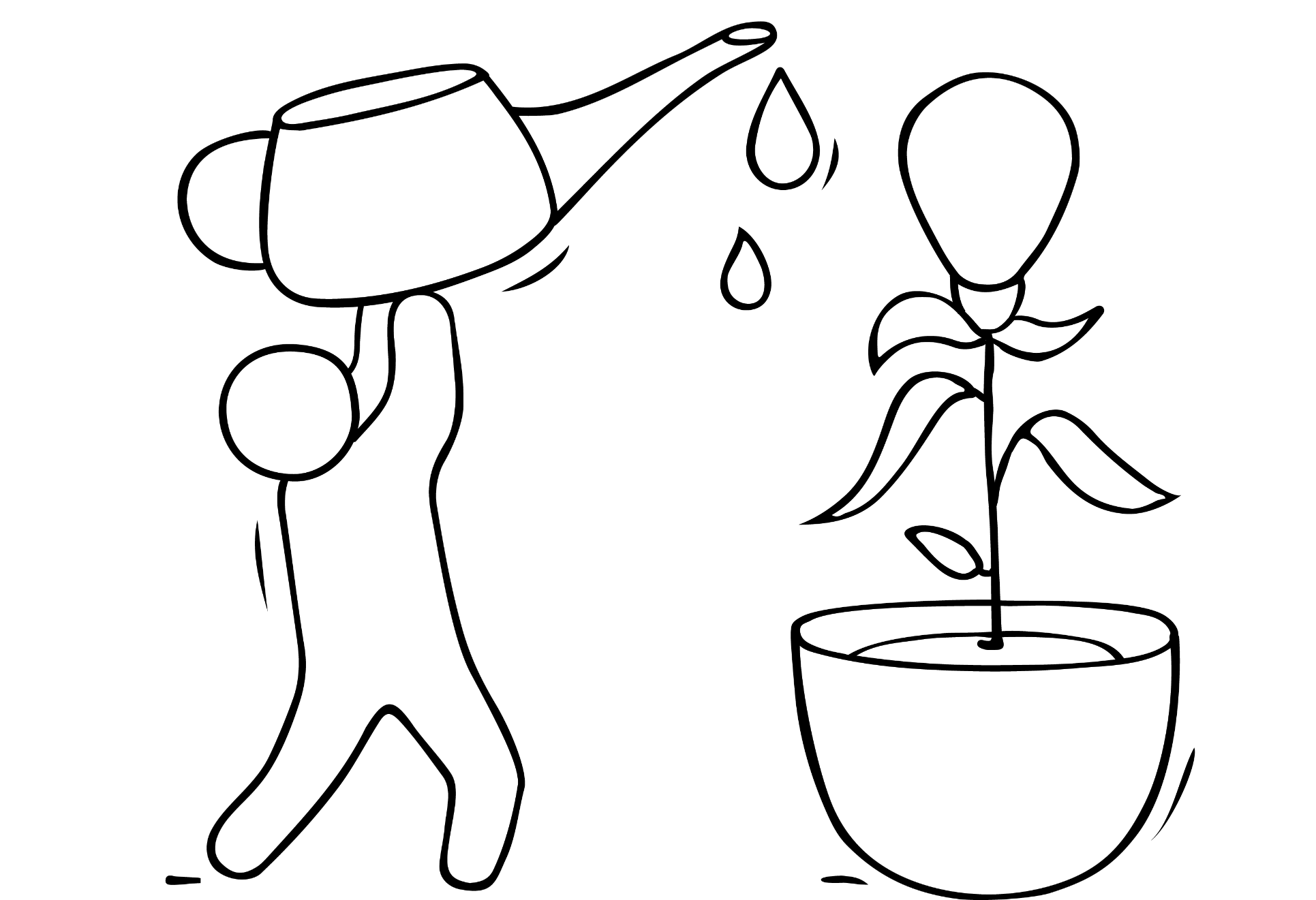 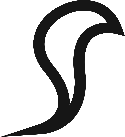 STRESSBEWÄLTIGUNG
Entrepreneurship kann ein Minenfeld von Faktoren sein, welche sich negativ auf dein psychisches Wohlbefinden auswirken können. 
Stress, Angstzustände und  Schlaflosigkeit sind nur einige der Probleme, die entstehen können, wenn du dich in deinem Unternehmen überfordert fühlst. Dies kann von einer unrealistischen Arbeitsbelastung, finanziellem Druck oder Schwierigkeiten mit Kunden oder Mitarbeitern herrühren.  

Es gibt 7 nützliche Tipps und Techniken, die du lernen kannst, um dir durch den Stress zu helfen...
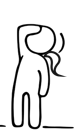 1. WERDE BESSER DARIN, MIT VERÄNDERUNGEN UMZUGEHEN
Nach Enttäuschungen und Schwierigkeiten wieder aufzustehen bedeutet, die Reaktionsfähigkeit unseres Gehirns zu nutzen. So können wir unsere Perspektive verändern und Optionen sehen, die wir vorher nicht sehen konnten.
Indem wir unsere Reaktion ändern, werden wir widerstandsfähiger: Wir lernen und wachsen und gewinnen unser Wohlbefinden zurück. 
Wir stärken unsere Fähigkeit, Lebensereignisse – sogar potentielle Krisen – zu bewältigen, indem wir aufmerksam und mitfühlend auf unsere Reaktionsfähigkeit achten.
"Wie Sie auf das Problem reagieren, ist das Problem. “ 
-Frankie Perez
2. VERMEIDE BURNOUT IM UNTERNEHMERTUM
Das Unternehmertum verlangt Opfer und Engagement, und selbst wenn du mit einer strahlend optimistischen Einstellung und einem großartigen Unterstützungssystem an die Sache herangehst, werden die täglichen Strapazen und der Stress des Unternehmertums ihren Tribut fordern. 
Burnout ist unter Unternehmerinnen leider weit verbreitet. Nach Monaten oder Jahren konstanter Anstrengung ist es nur natürlich, dass man anfängt, sich erschöpft oder frustriert zu fühlen.
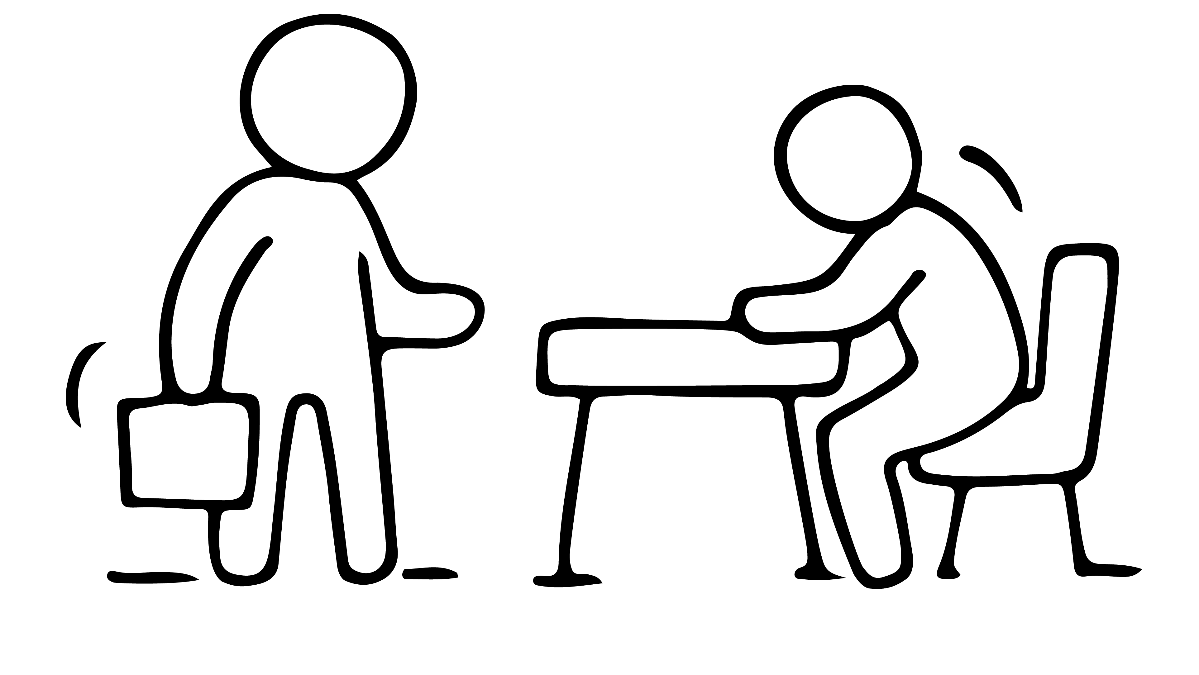 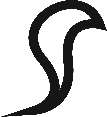 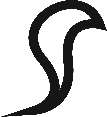 2. VERMEIDE BURNOUT IM UNTERNEHMERTUM
Um Burnout zu vermeiden oder abzumildern und um das Interesse an deiner Arbeit zu erhalten, versuche diese langfristigen Strategien:

Setze realistische Erwartungen
Setze Grenzen
Ändere deine Routine 
Erinnere dich daran, warum du angefangen hast 
Nimm dir echte Auszeiten
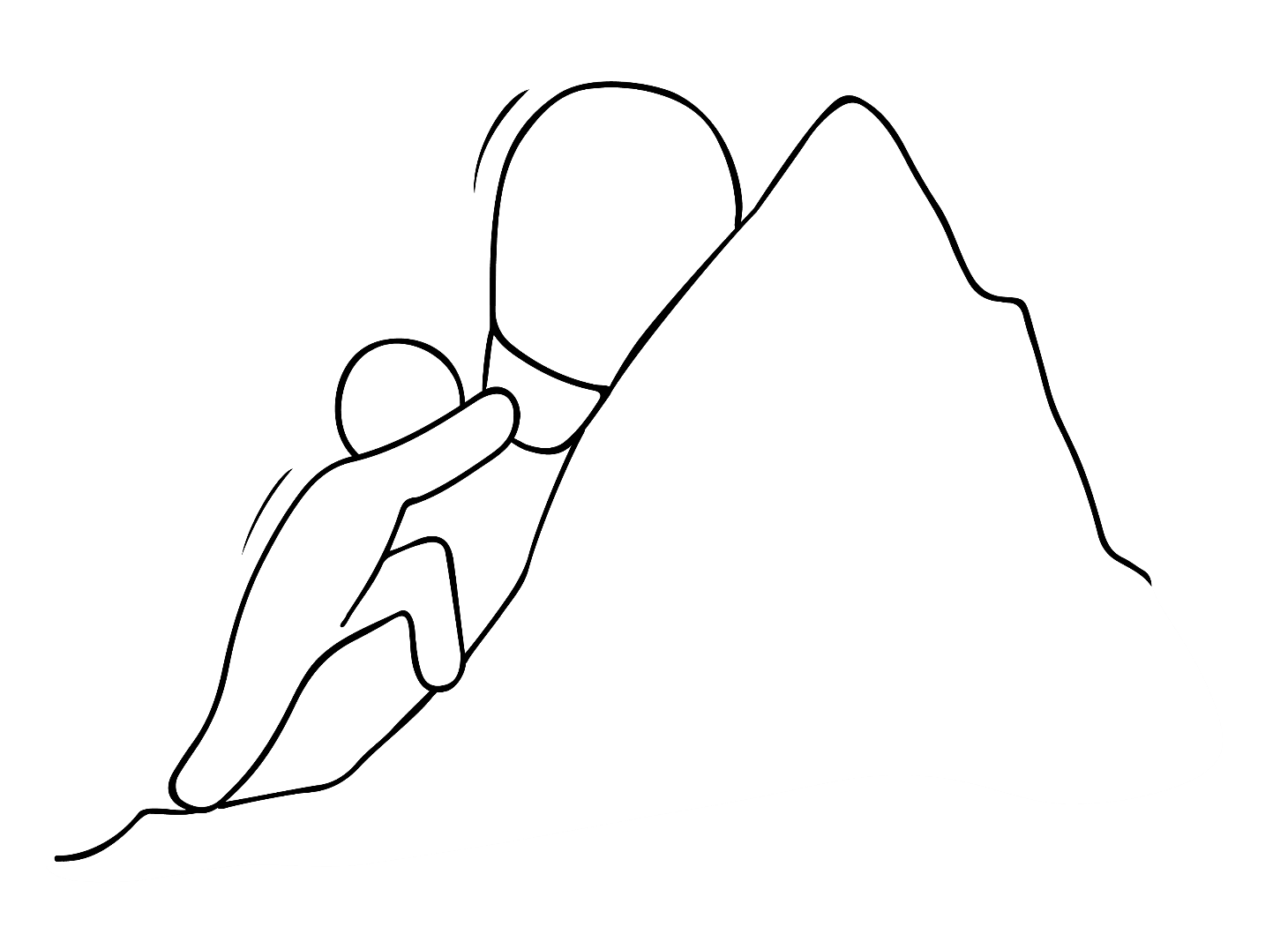 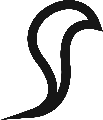 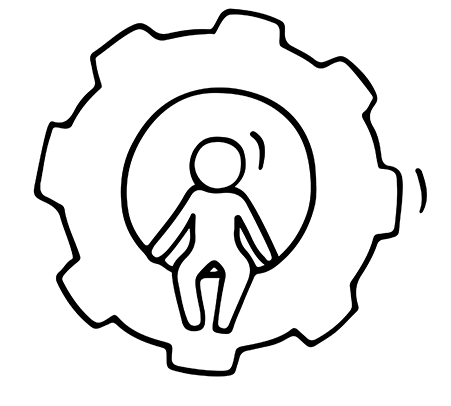 3. GESUND DENKEN, GESUND ARBEITEN
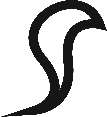 SETZE REALISTISCHE ERWARTUNGEN. 
Burnout ist ein Produkt aus Ermüdung und/oder Enttäuschung. Ermüdung tritt auf, wenn du zu lange ohne zufriedenstellende Ergebnisse arbeitest, und Enttäuschung tritt auf, wenn die Realität hinter deinen Hoffnungen zurückbleibt. Beides passiert durch unrealistische Erwartungen, die du an dich selbst stellst. Wenn du dir zum Beispiel sagst, dass du dein Produkt bis zum Ende des Monats auf den Markt bringen musst (obwohl drei Monate angemessener wären), kannst du dich durch diesen Stress kaputt machen, oder deinen Kundenkreis enttäuschen.
Setze dir und deinem Unternehmen überschaubarere Erwartungen, was Ziele, Hoffnungen, tägliche Aufgaben und alles dazwischen betrifft.
3. GESUND DENKEN, GESUND ARBEITEN
SETZE GRENZEN. 
Eine Unternehmerin zu sein, ist eine Entscheidung für den Lebensstil ebenso wie für den Beruf. Für die meisten Unternehmerinnen werden die beruflichen Verpflichtungen in das Privatleben fallen und das Privatleben in die Geschäftszeit. Besonders in der Anfangszeit.  Um langfristig Burnout zu vermeiden, solltest du dir selbst echte Grenzen setzen. Wie wäre es damit: 
Nehme an Werktagen nach 19 Uhr keine arbeitsbezogenen Anrufe mehr an oder beantworte keine E-Mails
Nehme keine Arbeitsanrufe während der Familienzeit an
Arbeite nur für eine bestimmte Anzahl von Stunden am Wochenende
4. HAB KEINE ANGST DAVOR, "NEIN" ZU SAGEN
"NEIN"
Es ist zwar immer schön, die Heldin zu sein und sich nach denWünsche aller zu richten, aber das kann eine unangemessene Menge an Zeit in Anspruch nehmen. 
Dies ist eines der wichtigsten Erkenntnisse, die von Unternehmerinnen geteilt werden. 
Du musst dazu bereit sein, in Situationen, die deinem Unternehmen nicht so viel Mehrwert bringen wie andere Möglichkeiten, nein zu sagen. 
Wenn ein Kunde eine fast unmögliche Frist verlangt, fühlst du dich vielleicht dazu gezwungen, ja zu sagen, um das Geschäft zu sichern.   
Denk sorgfältig über jede Situation nach, und scheue dich nicht davor, nein zu sagen, wenn es keinen Sinn ergibt, ja zu sagen.
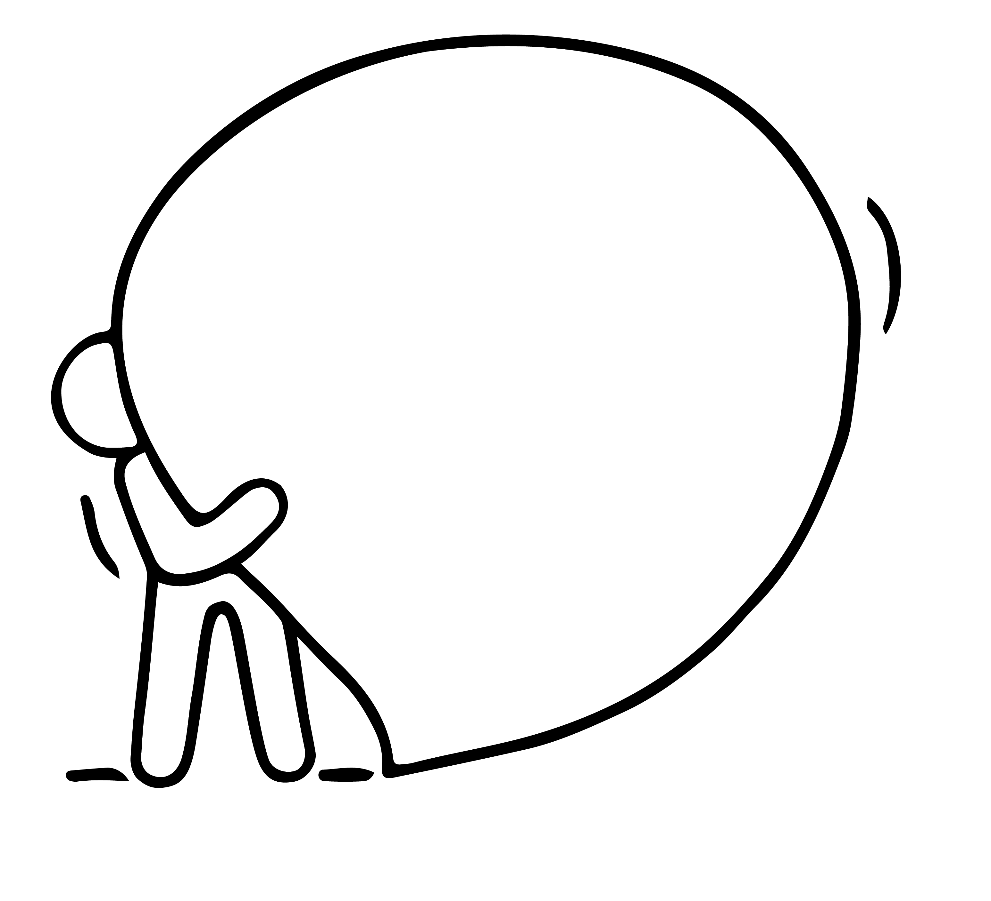 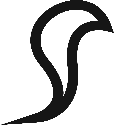 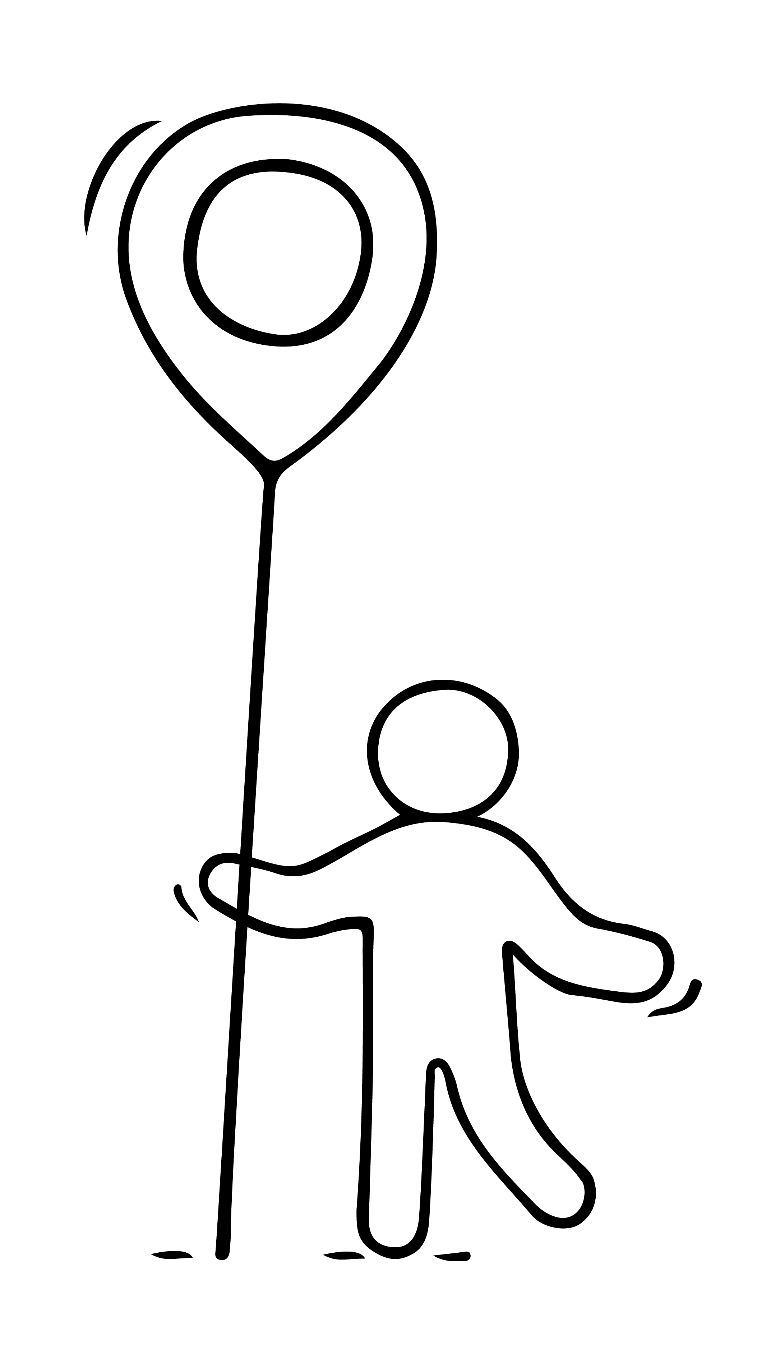 5. ERINNERE DICH DARAN, WARUM DU ANGEFANGEN HAST
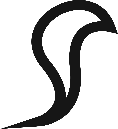 Die meisten Frauen entscheiden sich zumindest teilweise für die Selbstständigkeit, weil sie eine erfüllendere Arbeit suchen. In jedem Fall gehen Unternehmerinnen mit der Erwartung ins Geschäft, dass das Unternehmertum sie glücklicher machen und ihr Leben verbessern wird.

Erinnere dich regelmäßig an dein großes Ziel und die Gründe, warum du beschlossen hast, ein Unternehmen zu gründen und es zu einem Erfolg zu machen.
6. NIMM DIR ECHTE AUSZEITEN
Die Forschung zeigt, dass du schneller mehr erledigst, wenn du einen Schritt zurücktrittst und dein Gehirn und deinen Körper wieder auflädst. 
Studien zeigen, dass die Leistung nach Pausen egal welcher Dauer steigt: Von einem Kurzurlaub bis hin zu Mikropausen von 30 Sekunden.
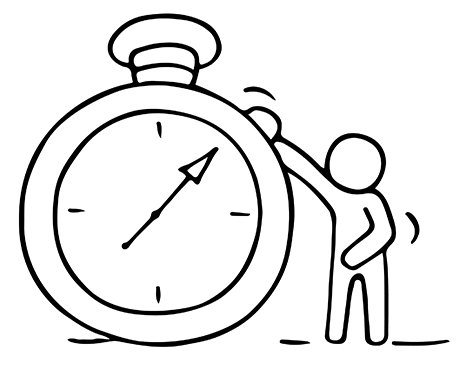 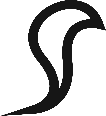 7. SCHAFFE DEINE IDEALE UMGEBUNG
Die Räume, die wir besetzen, prägen, wer wir sind und wie wir uns verhalten. Dies hat ernstzunehmende Folgen für unser psychisches Wohlbefinden. 
Angesichts der Tatsache, dass viele von uns jahrelang im selben Raum oder sogar am selben Schreibtisch arbeiten, ist es sinnvoll, diesen Raum so vorteilhaft wie möglich zu organisieren und zu optimieren. 
Um deine ideale Umgebung zu schaffen, must du dir ehrlich ansehen, was in deiner Arbeitsumgebung funktioniert und was nicht.
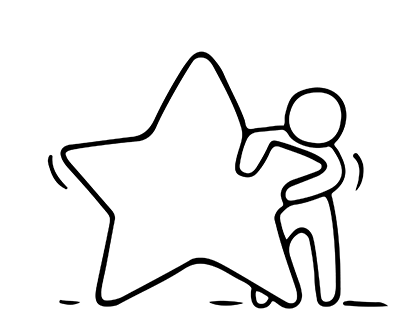 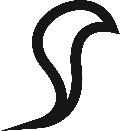 ERFOLG DEFINIEREN
ERFOLG - WIE SIEHT ER AUS?
Wir alle sehen Erfolg unterschiedlich. Unsere Bestrebungen werden von unserer Erziehung, unserem Umfeld, unserem Selbstbild und den Menschen, mit denen wir leben und arbeiten, beeinflusst.  Als Migrantin sind dein Hintergrund und die Herausforderungen, die du überwunden hast, Teil deiner Motivation, um erfolgreich zu sein.
Erfolg bedeutet nicht nur, mehr Geld zu haben, es geht tiefer als das. Erfolg kann komplex sein, aber auch ganz einfach sein. Du kannst Erfolg haben und die Dinge, die du willst, mit mehr Leichtigkeit und Freude bekommen. 
Aber zuerst must du wissen, was deine persönliche und eigentliche Motivation für den Erfolg ist.
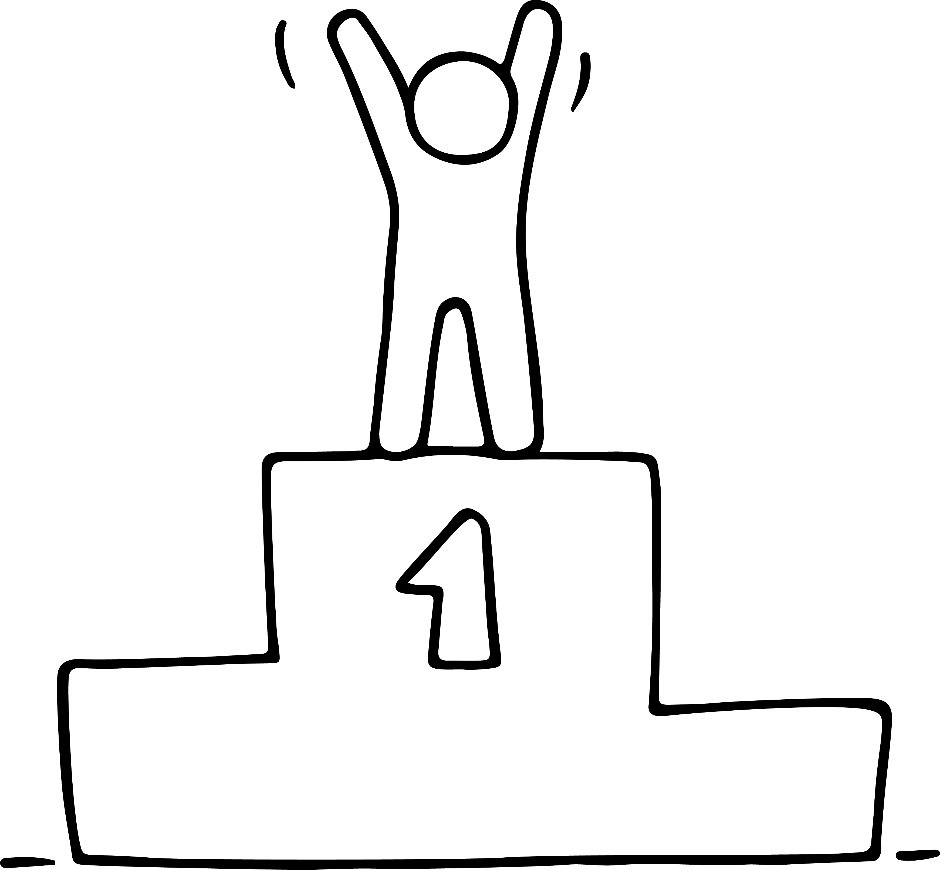 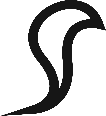 WIE WIRD ERFOLG DEFINIERT?
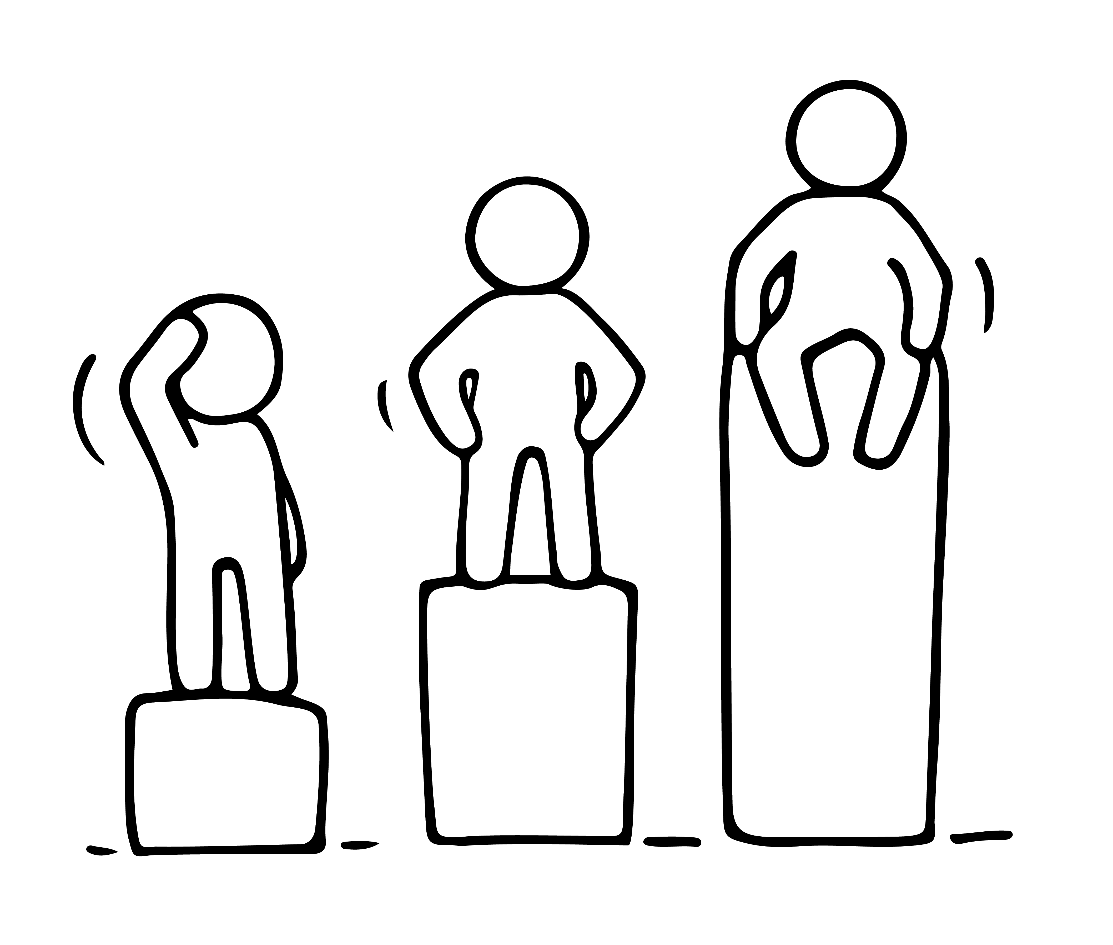 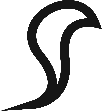 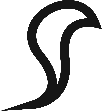 1. Als die Erlangung von Ruhm, Reichtum oder sozialem Status 
2. Als das Erreichen eines Ziels oder Zwecks
3. Als eine Person oder Sache, die ein gewünschtes Ziel erreicht
Ist es eine Kombination aus den oben genannten Punkten? Oder etwas anderes?
WUSSTEST DU SCHON, DASS ES 10 ARTEN VON ERFOLG GIBT?
MATERIELLER ERFOLG - Geld, Autos, Urlaub, Schmuck 
EMOTIONALER ERFOLG - Beziehungen, Selbstwertgefühl, Zufriedenheit 
INTELLEKTUELLER ERFOLG - Lernen, verstehen, herausfordern 
SPIRITUELLER ERFOLG - Sinnhaftigkeit, Zugehörigkeit, Vernunft 
PHYSISCHER ERFOLG - Gesundheit, Fitness, Vitalität, Aussehen
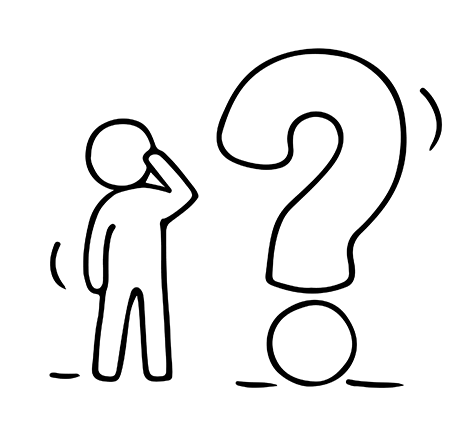 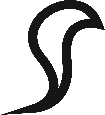 WUSSTEST DU SCHON, DASS ES 10 ARTEN VON ERFOLG GIBT?
KOMMERZIELLER ERFOLG - Unternehmenswachstum, Gewinn, Ansehen 
IDEELLER ERFOLG - Andere beeinflussen, eigene Ideale fördern 
UMWELTBEDINGTER ERFOLG- Haus, Garten, Rettung des Planeten 
ZEITLICHER ERFOLG - Langlebigkeit, Zeitmanagement 
KOLLEKTIVER ERFOLG - Als Produkt von effektiver Teamarbeit
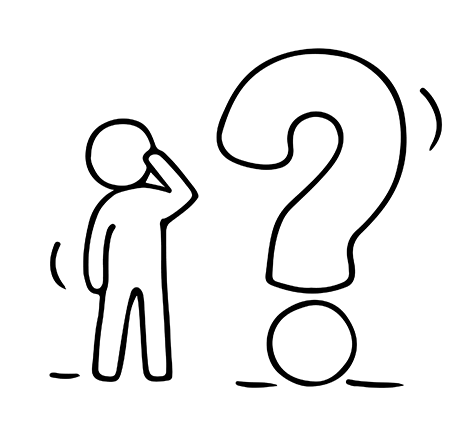 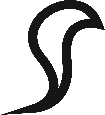 ERFOLG NACH EIGENEN VORSTELLUNGEN DEFINIEREN
Jede Erfahrung, die wir machen, stellt eine Gelegenheit dar, etwas über uns selbst und die Welt um uns herum zu lernen. 
Wenn du über deine bereits gelernte Lektionen nachdenkst, wirst du in der Lage sein, besser zu artikulieren, was du in deinem Leben zukünftig erreichen willst, sowohl persönlich als auch beruflich. 
Hör auf, dich mit anderen zu vergleichen oder dich zu fragen, wie dein Leben aussehen "sollte". Es ist wichtig zu erkennen, dass die Definition von Erfolg für jeden einzelnen Menschen da draußen anders ist.
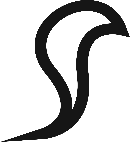 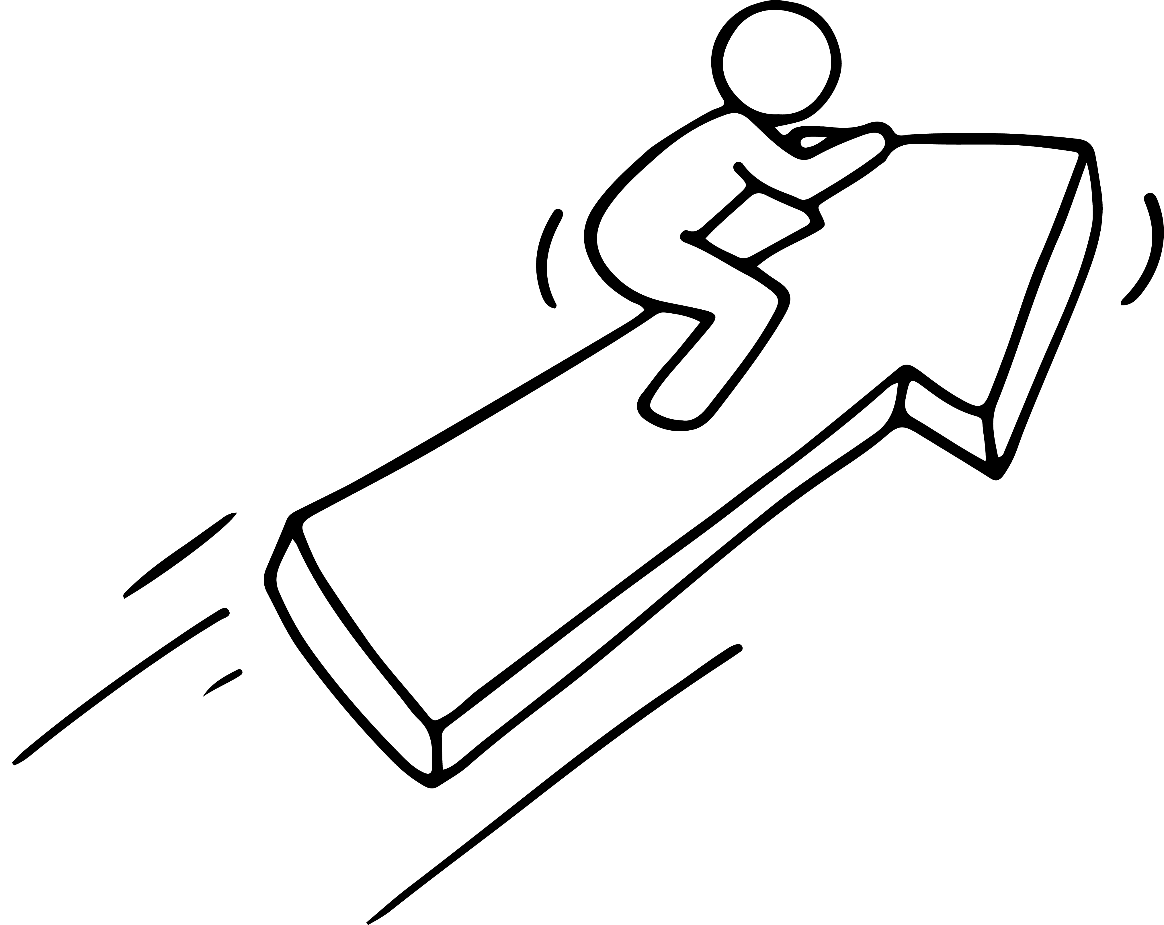 Quelle: http://www.huffingtonpost.com/carissa-lada/what-does-success-look-like_b_5651592.html
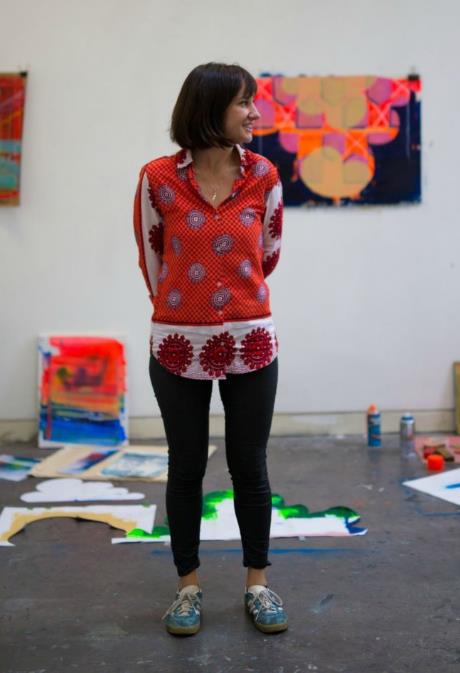 LERNE VON LEAH HEWSON
Leah Hewson ist eine irische Künstlerin. Sie brauchte ein paar Berufs- und Studienumwege, bevor sie schließlich ihre kreative Berufung annahm & jetzt blüht ihre Karriere. 
Was Erfolg für sie bedeutet... 
"Ich dachte immer, man muss ein Endziel haben und einen großen Traum. Was für mich besser funktioniert, ist, dass ich mich vorwärts bewege, auch wenn es nur ein kleines Stück ist. Das bedeutet, dass ich ständig zeichne, produziere oder darüber nachdenke. Es passiert vielleicht nicht so schnell, wie man es sich wünscht, aber es passiert in diesem Moment."
Solltest du den Artikel auf Deutsch lesen wollen, empfehlen wir dir, auf deinem Computer den Google Übersetzer aufzurufen. Nun kannst du in das Textfeld die gewünschte URL eingeben und im rechten Feld (mit Hilfe des Abwärtspfeils rechts oben) als Zielsprache Deutsch auswählen. Wenn du nun mit der linken Maustaste auf die „übersetzte“ URL klickst, öffnet sich ein neuer Tab mit dem übersetzten Artikel.
READ http://themakersstories.com/2017/01/11/young-irish-artist-talks-failing-succeeding/
ÜBUNG DEFINIERE ERFOLG IN EIGENEN WORTEN
REFLEXION UND VISUALISIERUNG 
Wer willst du sein? 
Losgelöst von allen Erwartungen ist es dein Lebensziel, dein wahres Selbst zu werden.
Was ist deine Leidenschaft? Deine wahre Leidenschaft, wenn es keine Hindernisse gäbe? 
Wage es, anders zu sein. Definiere und messe deine Erfolge anders. 
Zu viel Konformität führt zu Gruppendenken und Versagen 
Um eine echte Unternehmerin zu sein, musst du anders denken und nicht den Druck verspüren, dich anzupassen 
Definierte deine Erfolge nicht durch die Standards anderer Leute
ÜBUNG: ERFOLG - WIE SIEHT ER AUS?
Dies ist am besten als Kleingruppenübung geeignet, kann aber auch als individuelle Reflexionsübung angewendet werden. 
Benötigte Materialien: Eine Auswahl an zufälligen Bildern, z. B. Menschen, Gebäude, Objekte, Autos usw.
Wähle 3 Bilder aus, die deiner Meinung nach Erfolg darstellen. Schreibe dir die wichtigsten Punkte auf, von denen du glaubst, dass sie Erfolg darstellen. 
Wenn es sich um eine Gruppenübung handelt, zeigt jede Kleingruppe der Reihe nach ihre Fotos und erklärt, warum sie denken, dass diese Erfolg darstellen. 
Ergebnisse der Übung: Diese Übung kann dich dazu bringen, traditionelle Ansichten über Erfolg zu hinterfragen. Sie zeigt, dass Erfolg für verschiedene Menschen viele verschiedene Bedeutungen hat. Sie wird auch Die Theorie stärken, dass es verschiedene Arten von Erfolg gibt.
NEUE ERFOLGSEBENEN ERREICHEN
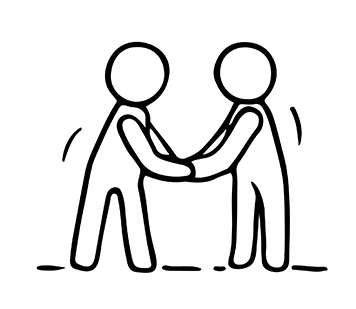 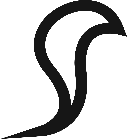 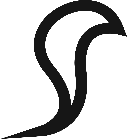 Um Erfolg zu haben, must du als Unternehmerin deine Kräfte regelmäßig neu fokussieren, indem du: 
Eine klare Vision davon entwickelst, wohin du mit realistischen und umsetzbaren Zielen gehen willst (unsere nachfolgenden Zielsetzungsübungen helfen dir dabei)
Prioritäten setzt für das, was wirklich wichtig ist
Delegierst - wenn du die Ressourcen hast, wird dies deine wichtigsten produktiven Talente freisetzen - die Dinge, die du am besten kannst 
Bereit bist, neue Fähigkeiten zu erlernen
LERNE, MIT MISSERFOLGEN ZU LEBEN
Scheitern fühlt sich für jeden schlecht an. Die meisten Menschen werden große Anstrengungen unternehmen, um diese schmerzhafte Erfahrung zu vermeiden. 
Zu wissen, wie man mit dem Scheitern umgeht, nimmt etwas von der Angst vor dem Scheitern, und es könnte den Schmerz verringern, so dass man sich leichter davon erholen kann.

Wir zeigen dir jetzt 7 Wege, um mit Misserfolgen umzugehen
1. LASS DEINE GEFÜHLE ZU
Forscher fanden heraus, dass das Nachdenken über die eigenen Emotionen mehr hilft als über das Versagen nachzudenken.
Erlaube dir, dich schlecht zu fühlen, den das kann motivieren. Es kann dir helfen, härter zu arbeiten, um bessere Lösungen zu finden, so dass du beim nächsten Mal besser bist. 
In der Tat sind viele Entrepreneure der Meinung, dass Scheitern zum Erfolg führt.
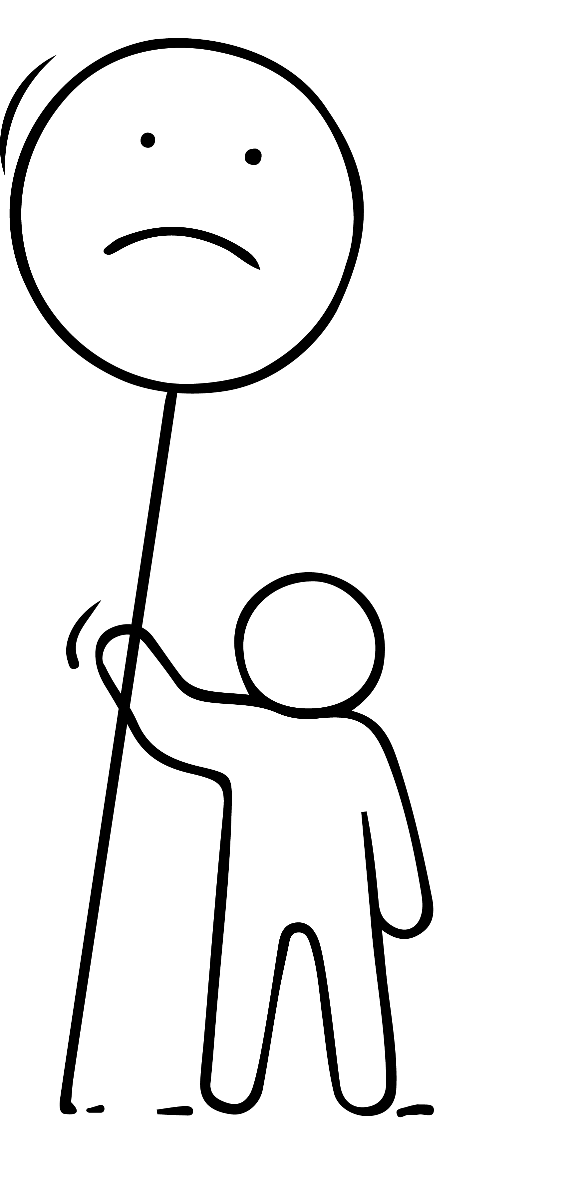 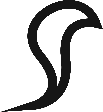 Quelle: https://www.verywellmind.com/healthy-ways-to-cope-with-failure-4163968
Nelson N, Malkoc S, Shiv B. Emotions Know Best: The Advantage of Emotional versus Cognitive Responses to Failure. J Behav Decis Mak. 2017;31(1):40-51. doi:10.1002/bdm.2042
2. ÜBE GESUNDE BEWÄLTIGUNGSSTRATEGIEN
Erkenne ungesunde Methoden, mit denen du versuchst, Schmerz zu vermeiden oder zu minimieren. Wenn du dich Bewältigungsstrategien bedienst, welche mehr schaden als nützen, wird deine Situation nur noch schlimmer. 
Einige Beispiele für gesunde Bewältigungsstrategien sind einen Freund anzurufen, tiefes Atmen zu üben oder spazieren zu gehen. 
Allerdings funktioniert nicht jede Bewältigungsstrategie für jeden, daher ist es wichtig, welche zu finden, die für dich funktionieren, und diese anzuwenden, wenn du dich schlecht fühlst.
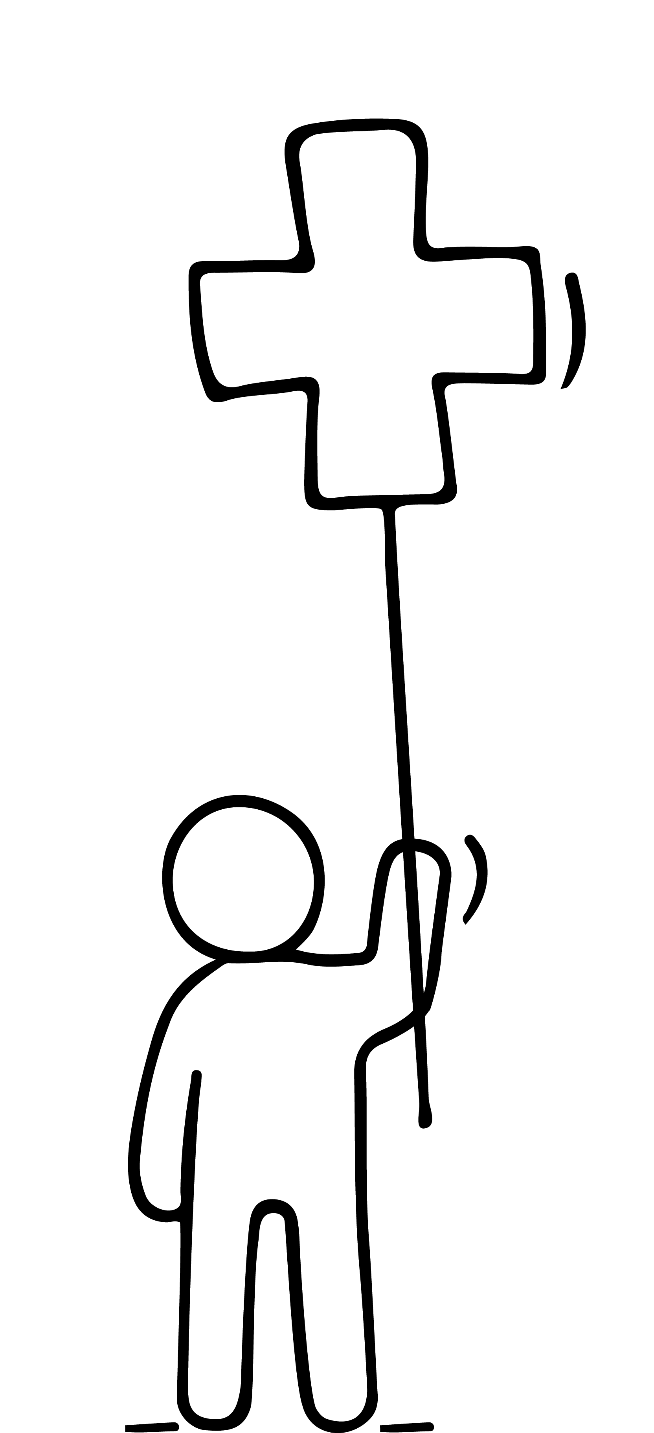 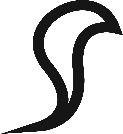 Quelle: https://www.verywellmind.com/healthy-ways-to-cope-with-failure-4163968
3. ERKENNE IRRATIONALE GLAUBENSSÄTZE ÜBER DAS SCHEITERN
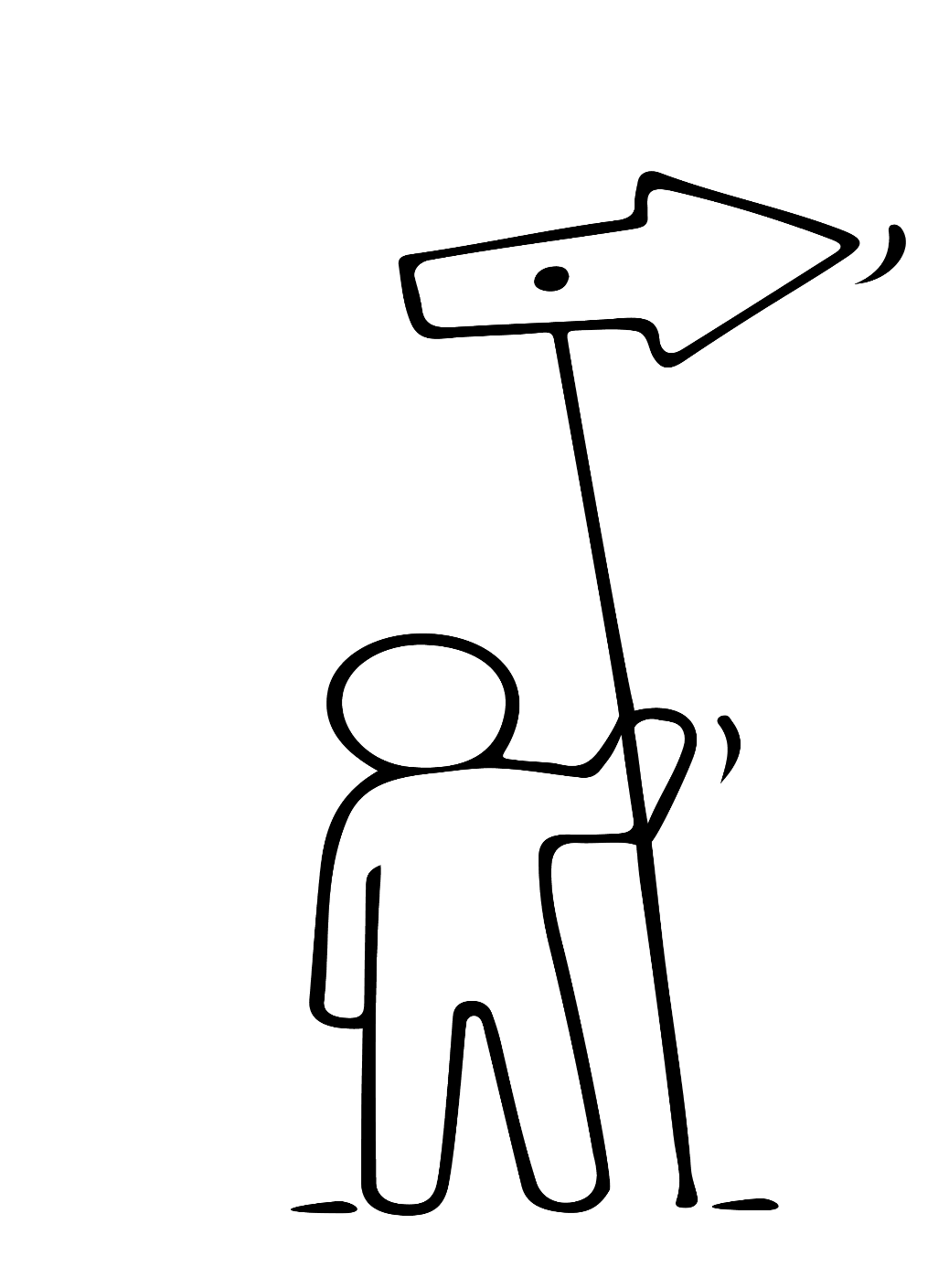 Vielleicht hast du irgendwann in deinem Leben einige irrationale Glaubenssätze über das Scheitern entwickelt. Vielleicht denkst du, dass Scheitern bedeutet, dass du schlecht bist oder dass du nie Erfolg haben wirst.
Es gibt Frauen, die in eine neue Gemeinschaft/ein neues Land mit einer anderen Sprache als ihrer Muttersprache gekommen sind und sich schlecht fühlen, wenn ihre neuen Sprachkenntnisse nicht perfekt sind. Aber in Wirklichkeit ist das Beherrschen jeder zusätzlichen Sprache ein großer Erfolg und kein Scheitern.
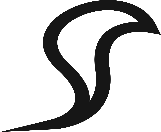 4. ENTWICKLE REALISTISCHE GEDANKEN ÜBERS DAS SCHEITERN
Wenn du dich dabei ertappst, zu denken, ein hoffnungsloser Fall zu sein oder dass es keinen Sinn hat, etwas noch einmal zu versuchen, stelle deine Gedanken neu ein. Erinnere dich an realistischere Gedanken über das Scheitern, wie z. B.:
Scheitern ist ein Zeichen, dass ich mich selbst herausfordere, etwas Schwieriges zu tun
Ich kann mit Misserfolg umgehen
Ich kann aus meinen Fehlern lernen
Möglicherweise musst du das wiederholen, um negative Gedanken zu verjagen oder deine Fähigkeit zu verstärken, wieder aufzustehen.
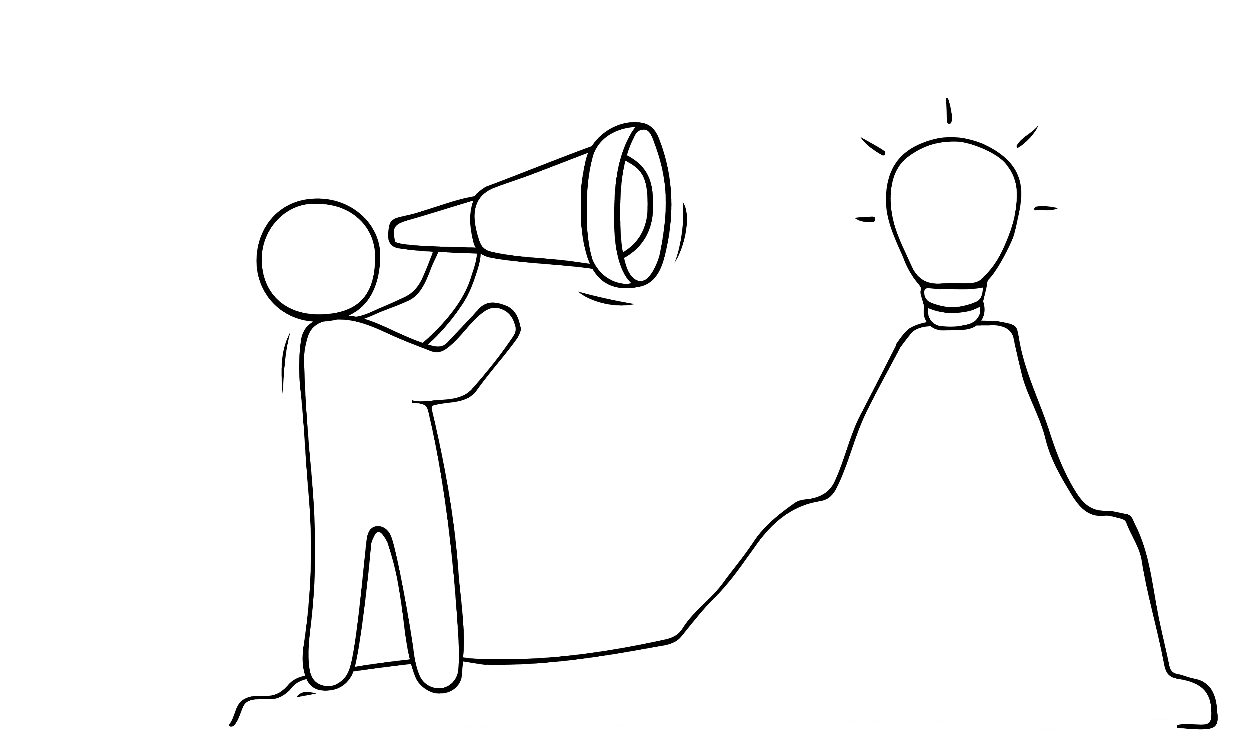 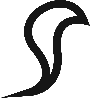 5. ÜBERNEHME EIN ANGEMESSENES MAß AN VERANTWORTUNG
Es ist wichtig, dass du ein angemessenes Maß an Verantwortung für deinen Misserfolg übernimmst. Wenn du zu viel Verantwortung übernimmst, kann es sein, dass du dir unnötigerweise selbst die Schuld gibst. Gibst du aber nur den anderen oder den unglücklichen Umstände die Schuld, verpasst du es, etwas daraus zu lernen. 
Migrantinnen treffen oft auf Umstände in ihrem Leben, die wirklich schwierig sind und nicht in ihrer Verantwortung liegen. Eine positive Einstellung zur Zukunft zu haben und eine eigene Vision des zukünftigen Lebens zu schaffen, liegt jedoch in der eigenständigen Verantwortung.
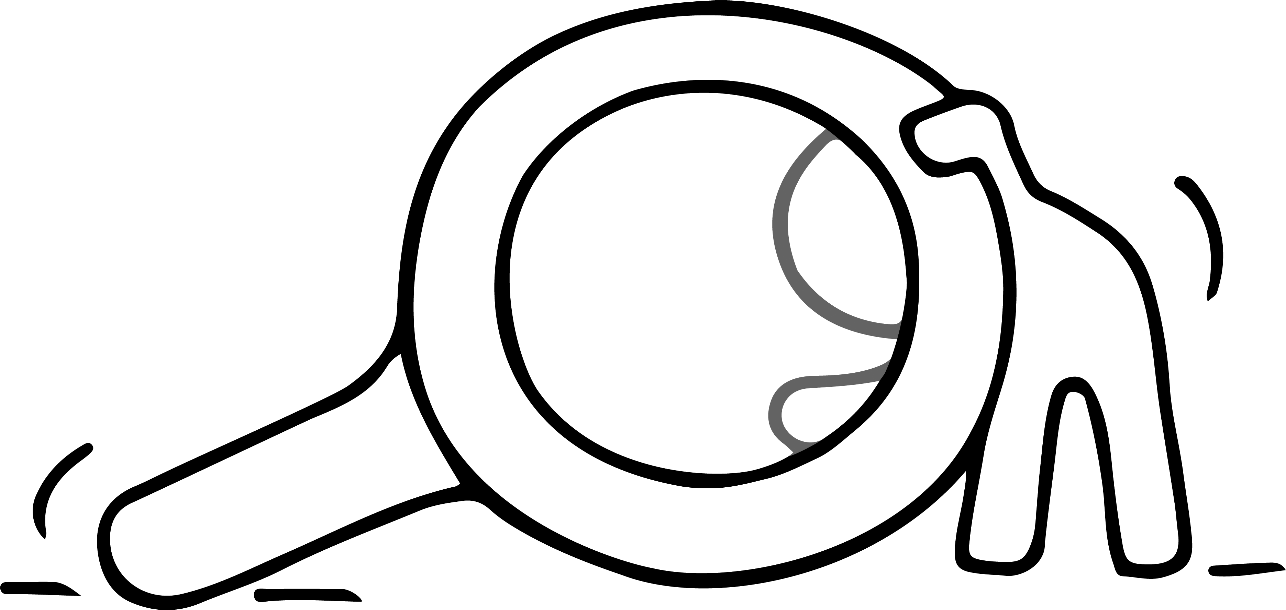 6. ERSTELLE EINEN PLAN UM VORANZUKOMMEN
Wenn du deinen Misserfolg lange im Kopf wiederholst, wird dir das nicht gut tun. Erlaube dir nicht, bei all den Dingen zu verweilen, die schief gelaufen sind. Dies könnte dich einschränken. 
Überlege stattdessen, was du beim nächsten Mal anders machen wirst. Erstellen einen Plan, der dir dabei hilft, die Informationen, die du aus dem Scheitern gewonnen hast, in die Praxis umzusetzen. 
Viele Entrepreneure feiern das Scheitern gerade deshalb, weil sie gelernt haben, dass Fehler unsere größten Lernquellen sind.
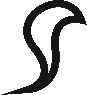 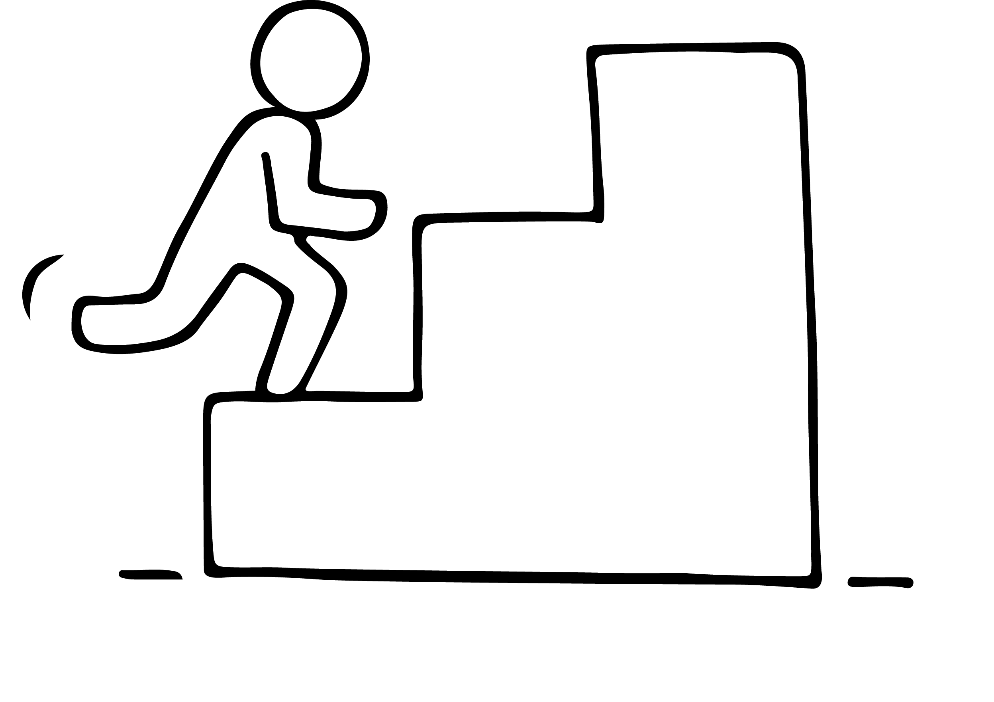 7. STELLE DICH DEINEN ÄNGSTEN
Dich mit deinen Ängsten zu konfrontieren, kann der Schlüssel dazu sein, Scheitern nicht mehr mit negativen Gefühlen zu verbinden. 
Übe, aus deiner Komfortzone herauszutreten. Tue Dinge, für die du vielleicht abgelehnt wirst, oder versuche neue Dinge, bei denen du scheitern könntest. Mit der Zeit wirst du lernen, dass Scheitern nicht so schlimm ist, wie du vielleicht denkst. 
Tatsächlich ist eine erfolgreiche Unternehmerin meist das Ergebnis eines anfänglichen Misserfolgs, der gut gemeistert wurde.
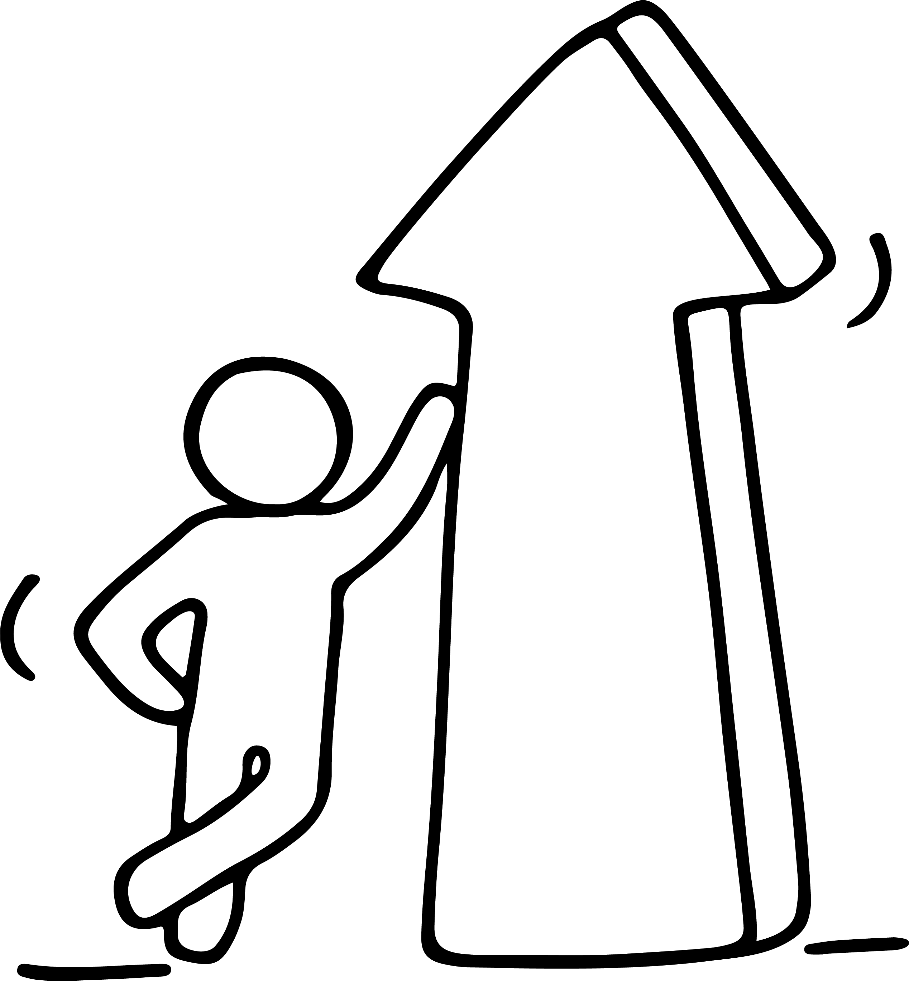 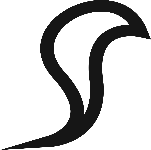 FINDE GLÜCK IN DEINER ARBEIT UND DEINEM UNTERNEHMEN
Sich realistische und erreichbare unternehmerische Ziele zu setzen, ist der Schlüssel, um in deiner Arbeit und deinem Unternehmen glücklich zu werden.
SETZE ZIELE, DIE REALISTISCH, ERREICHBAR UND UNTERNEHMERISCH SMART SIND
Zielsetzung ist ein wichtiger Teil des Lebens, des Geschäfts und des Mentorings. Es gibt einige Parameter zur Zielsetzung, die jeder kennen und befolgen sollte. Der einfachste Weg, um sich diese zu merken, ist SMART zu denken.
Spezifisch. Ziele müssen sehr klar und so detailliert wie möglich sein.
Messbar. Ziele müssen greifbar und Ergebnisse müssen messbar sein. Stelle dir Fragen wie: "Wann?" und "Wie viel?" 
Aktivierend. Stelle sicher, dass du die Schritte identifizieren und ausführen kannst, um das gesteckte Ziel zu erreichen.
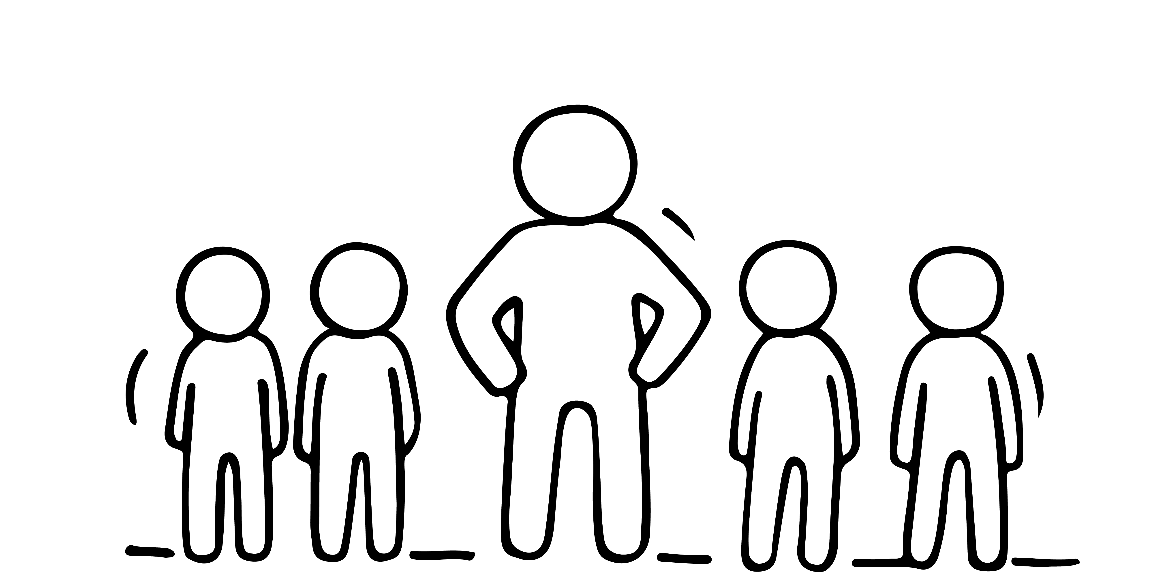 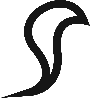 Quelle: http://www.futurpreneur.ca/en/resources/understanding-entrepreneurship/articles/setting-achievable-goals/
SETZE ZIELE, DIE REALISTISCH, ERREICHBAR UND UNTERNEHMERISCH SMART SIND
Kleine Ziele zu erreichen, gibt ein echtes Gefühl der Zufriedenheit. Sobald du die ersten Ziele erreicht hast, kannst du nach immer ehrgeizigeren Zielen streben.
Realistisch Setze dir Ziele, die du auch erreichen kannst.
Terminiert Lege Fristen für kurzfristige und langfristige Ziele fest. Indem du deinen Fortschritt anhand von kurzfristigeren Meilensteinen bewertest, kannst du deine langfristigen Ziele besser erreichen.
"Große Dinge werden nicht durch einen Impuls getan, sondern durch eine Reihe von kleinen Dingen zusammengebracht." 
- Vincent van Gogh
Quelle: http://www.futurpreneur.ca/en/resources/understanding-entrepreneurship/articles/setting-achievable-goals/
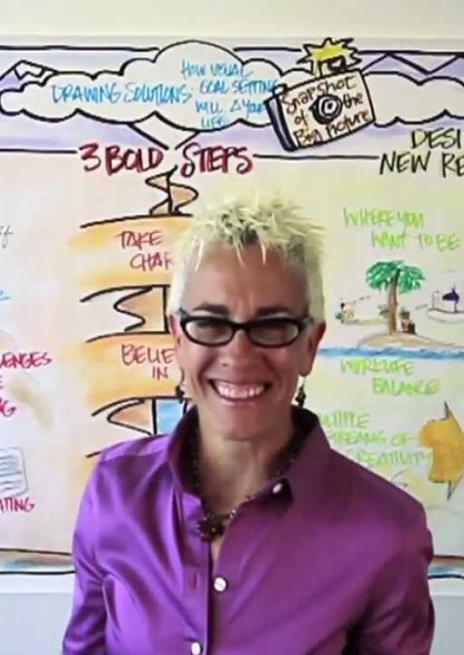 "ZEICHNE DEINE ZUKUNFT" –  EIN VISUELLER ANSATZ ZUR ZIELSETZUNG
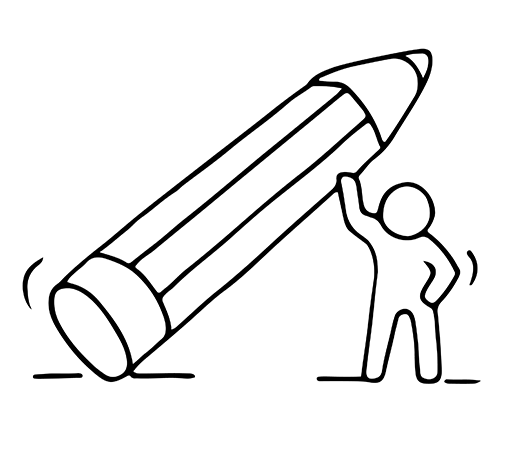 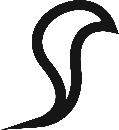 Zielsetzung ist keine Raketenwissenschaft
Die visuelle Zielsetzerin Patti Dobrowolski fesselt und inspiriert ihre Zuhörerinnen mit dem Business Leadership Tool: Drawing Solutions.
Deine Zukunft zu zeichnen hilft dir, deine Ziele zu setzen, dir deine gewünschte Zukunft vorzustellen, positive Veränderungen zu schaffen, die Unternehmenskultur und die Teamleistung zu verbessern und ein besseres Endergebnis zu erzielen.
VISIT https://www.upyourcreativegenius.com
Solltest du den Artikel auf Deutsch lesen wollen, empfehlen wir dir, auf deinem Computer den Google Übersetzer aufzurufen. Nun kannst du in das Textfeld die gewünschte URL eingeben und im rechten Feld (mit Hilfe des Abwärtspfeils rechts oben) als Zielsprache Deutsch auswählen. Wenn du nun mit der linken Maustaste auf die „übersetzte“ URL klickst, öffnet sich ein neuer Tab mit dem übersetzten Artikel.
ÜBUNG BEOBACHTE VISUELLE ZIELSETZUNG "ZEICHNE DEINE ZUKUNFT"
In diesem TEDx-Vortrag zeichnet Patti eine visuelle Darstellung der Zukunft und gewünschten Realität von Joe, einem aufstrebenden Unternehmer.
Solltest du den Artikel auf Deutsch lesen wollen, empfehlen wir dir, auf deinem Computer den Google Übersetzer aufzurufen. Nun kannst du in das Textfeld die gewünschte URL eingeben und im rechten Feld (mit Hilfe des Abwärtspfeils rechts oben) als Zielsprache Deutsch auswählen. Wenn du nun mit der linken Maustaste auf die „übersetzte“ URL klickst, öffnet sich ein neuer Tab mit dem übersetzten Artikel.
Klicke, um das Video anzusehen 
https://www.youtube.com/watch?v=zESeeaFDVSw
"ZEICHNE DEINE ZUKUNFT“ - VORLAGE
Quelle: http://pattidobrowolski.com/product-category/free-downloads/
ÜBUNG WIE MAN "SEINE ZUKUNFT ZEICHNET"
Diese Aktivität kann dir helfen, deine Zukunft zu planen. Nimm dir dazu ein großes leeres Blatt
Beginne auf der linken Seite. Beschreibe jeweils mit 1-2 Worten, wo du dich gerade befindest. Zeichne dann zu jedem Wort ein kleines Bild, um es visuell darzustellen. Es muss keine eindeutige Visualisierung sein, es kann beispielsweise auch ein Frage- oder Ausrufezeichen bei einem verwirrenden oder angespannten Thema sein. 
Mache das Gleiche für die andere Seite und zeichne, was du dir für deine Zukunft wünscht. Zwischen den beiden Seiten befinden sich drei Pfeile. 
Nachdem du so viele Wörter und Bilder wie möglich aufgeschrieben hast, verwende die Pfeile, um drei "Aktionsschritte" aufzuschreiben, die dazu beitragen können, diese wünschenswerte Zukunft Wirklichkeit werden zu lassen.
SETZE PRIORITÄTEN FÜR DAS, WAS WIRKLICH WICHTIG IST
Wir können uns zwar gut durchdachte Ziele setzen, aber wenn wir keine Prioritäten setzen, laufen wir Gefahr, unsere Ziele nicht zu erreichen. Aber es gibt noch andere Prioritäten in diesem Mix!
PRIORISIERE DEINE FAMILIE
Als Entrepreneur steht für die meisten für uns die Familie an erster Stelle, egal wie sehr man sich den Erfolg des Unternehmens wünscht. 
READ - Einige wirklich interessante Artikel ...
Research: Women Entrepreneurs Struggling & Innovating in the Face of COVID-19 - Cherie Blair Foundation for Women 
Its a Juggling Act: Work Life Balance for Women Entrepreneurs | Travel, Technology and More... (poonamsagar.com)
How Can Women Entrepreneurs Balance Their Personal Life And Their Work Life? - Leadership Girl
Solltest du den Artikel auf Deutsch lesen wollen, empfehlen wir dir, auf deinem Computer den Google Übersetzer aufzurufen. Nun kannst du in das Textfeld die gewünschte URL eingeben und im rechten Feld (mit Hilfe des Abwärtspfeils rechts oben) als Zielsprache Deutsch auswählen. Wenn du nun mit der linken Maustaste auf die „übersetzte“ URL klickst, öffnet sich ein neuer Tab mit dem übersetzten Artikel.
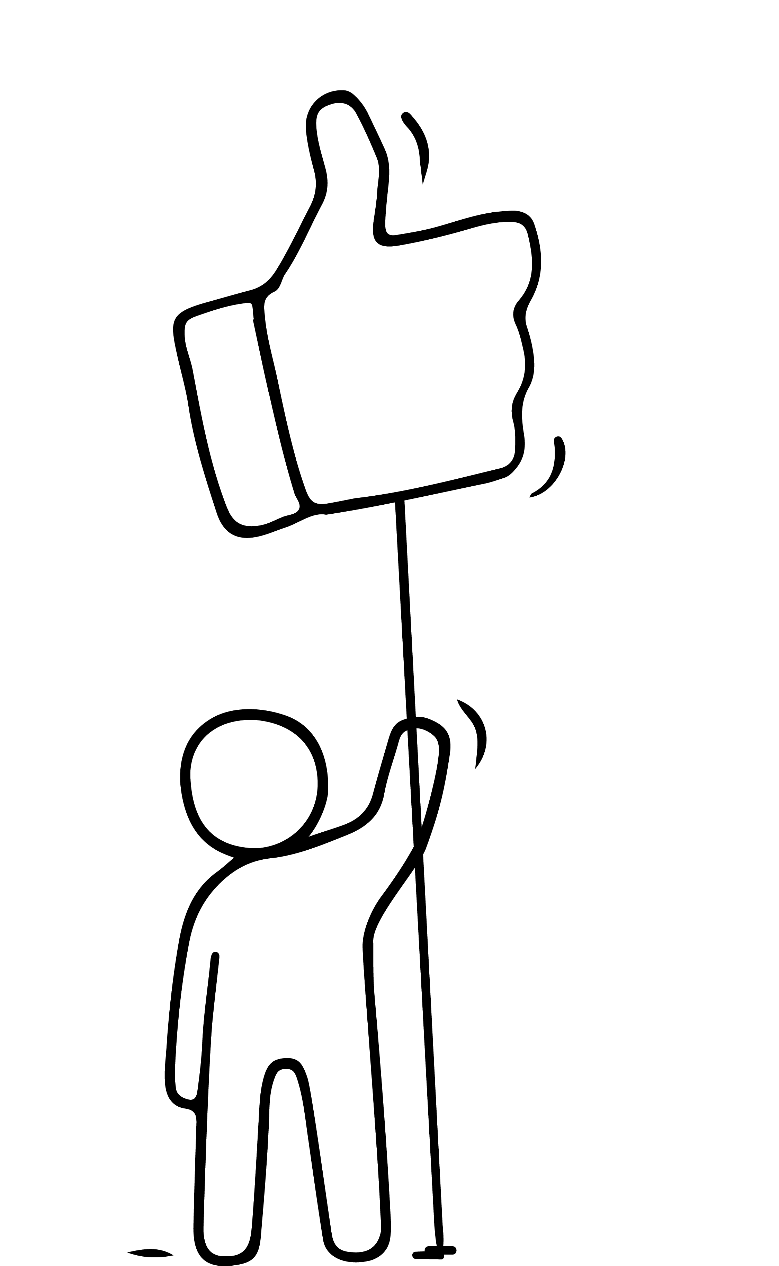 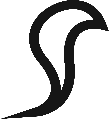 BLICKE IN DIE ZUKUNFT
Trete zurück und schaue über das Heute hinaus, um zu bestimmen, was langfristig im besten Interesse deines Unternehmens und deiner selbst ist. 
Die meisten sehr erfolgreichen Unternehmerinnen werden dir sagen, dass sie von Anfang an wussten, dass es unmöglich ist, in jedem Aspekt des Geschäfts großartig zu sein. Um erfolgreich zu sein, must du deine Zeit auf die wichtigen Aktivitäten konzentrieren.

Plane zu wachsen.
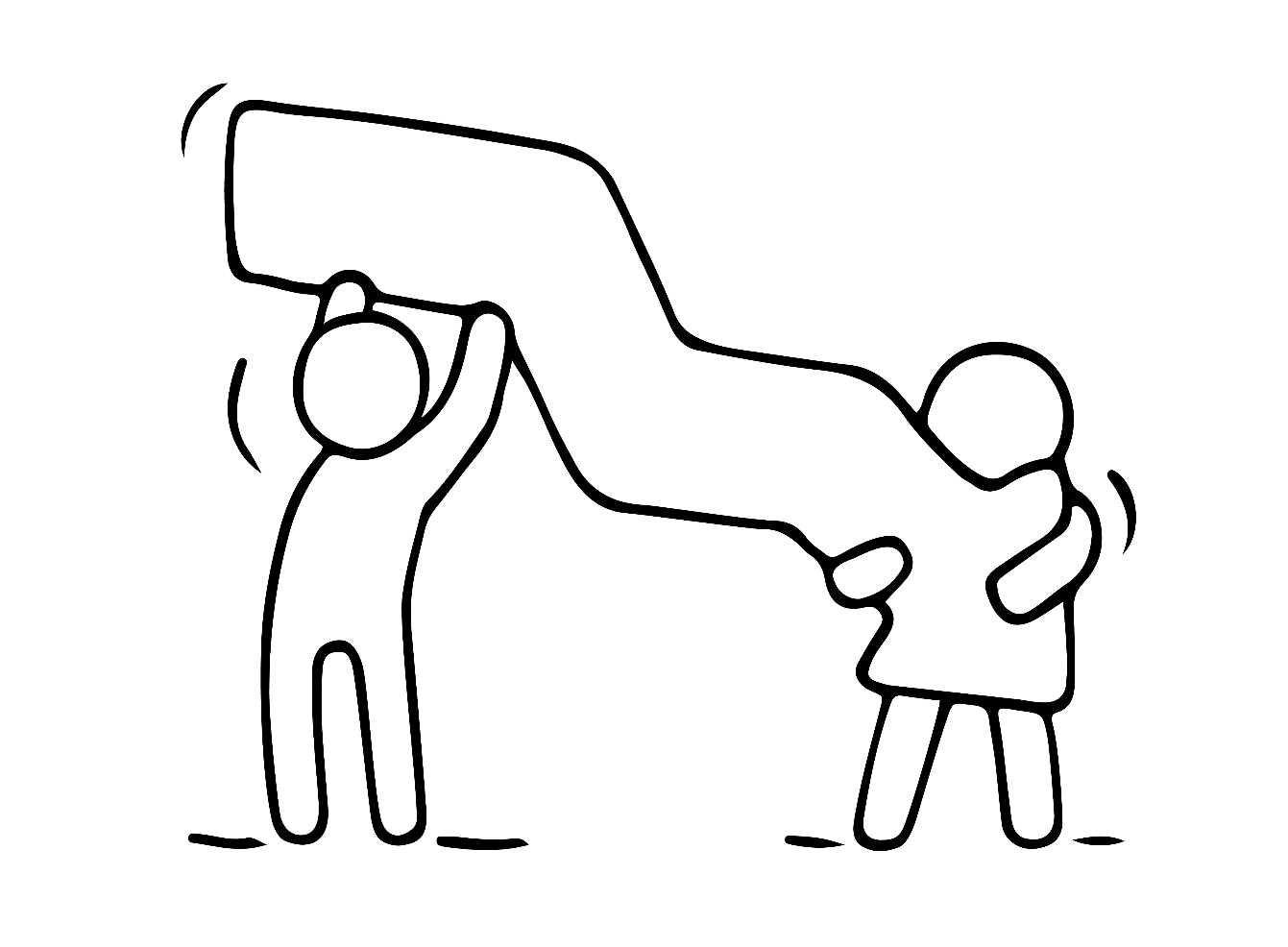 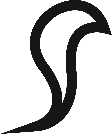 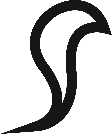 Plane zu wachsen
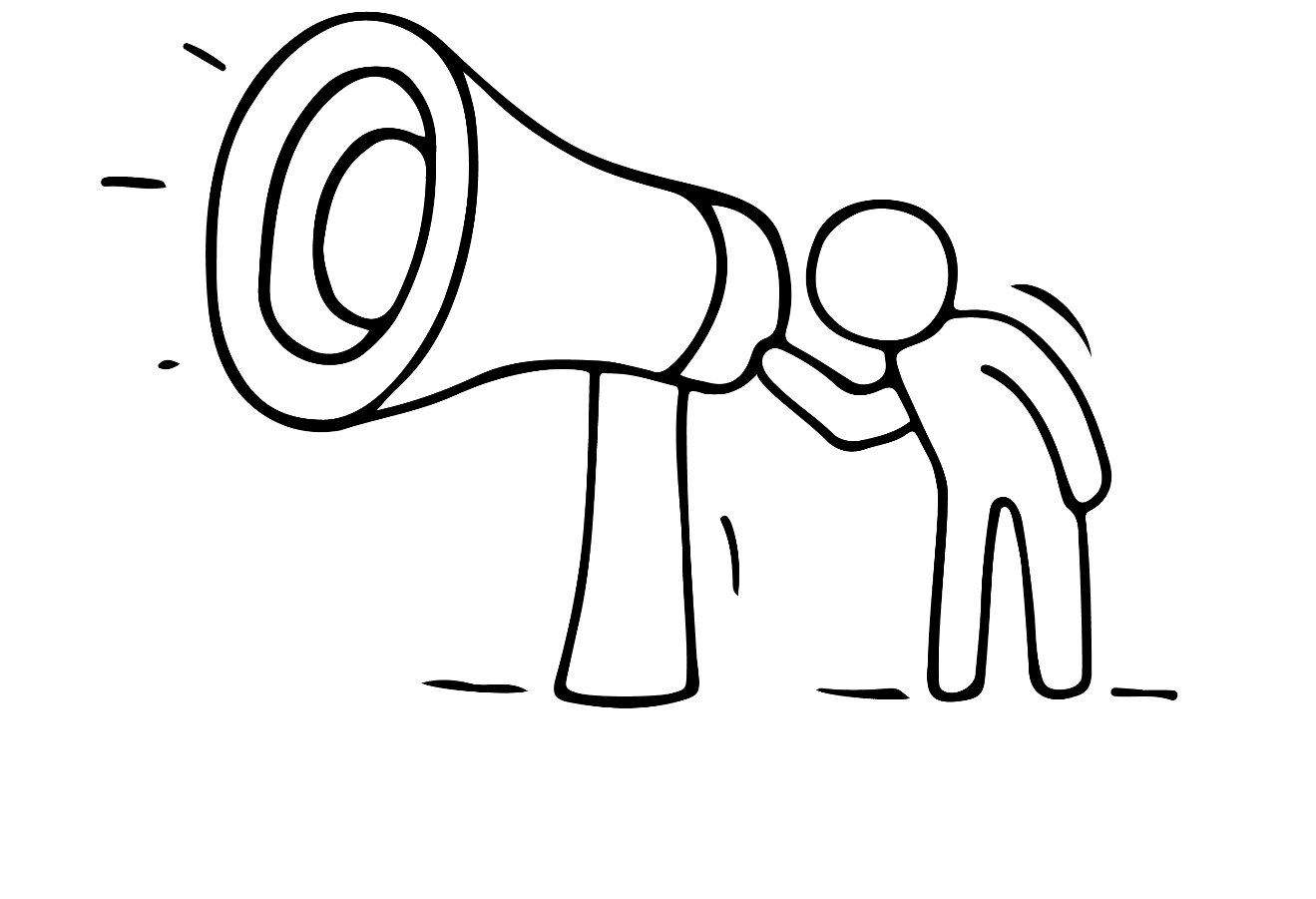 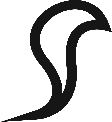 Wenn du bereit bist, jemanden einzustellen, stelle Leute ein, auf die du dich verlassen kannst.
Stelle sicher, dass du dein Unternehmen mit Menschen füllst, denen du zutraust, großartige Arbeit zu leisten, und mit denen du wirklich gerne zusammen bist. 
Wenn dein Unternehmen mit angenehmen, hart arbeitenden Menschen gefüllt ist, wirst du weit weniger gestresst sein, ob dein Unternehmen das Potenzial hat, es zu schaffen – und es wird dir leichter fallen, eine Auszeit zu nehmen.
Wir hinterlassen dir eine Einladung zu unserem EMIMENT WISSENSAUSTAUSCH
 Offene Online-Plattform DE - Eminent Project
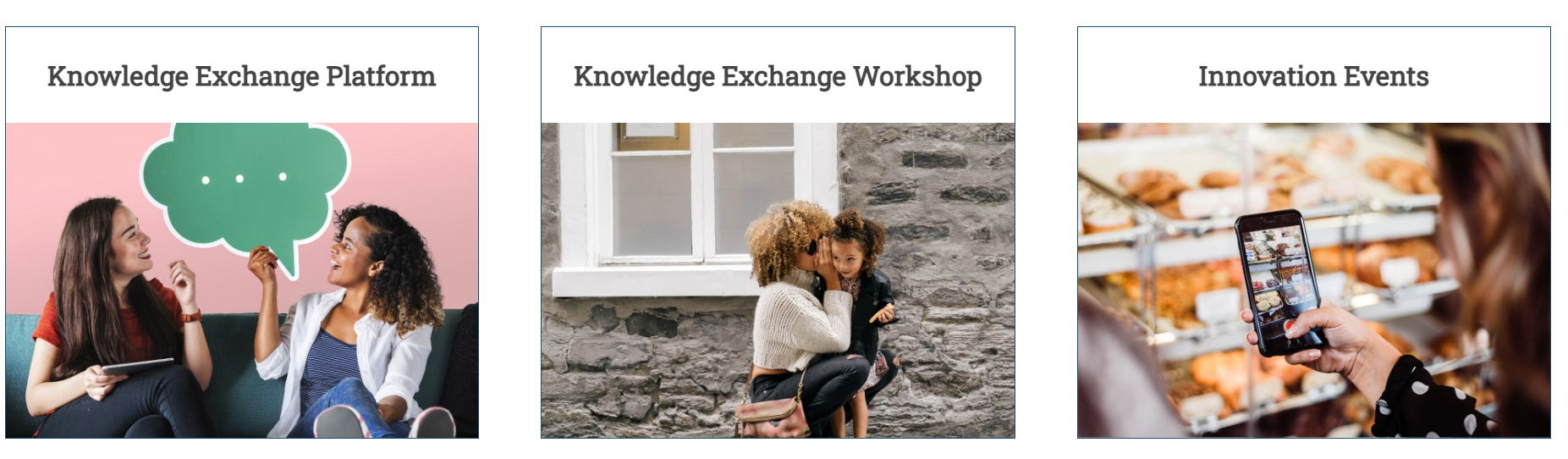 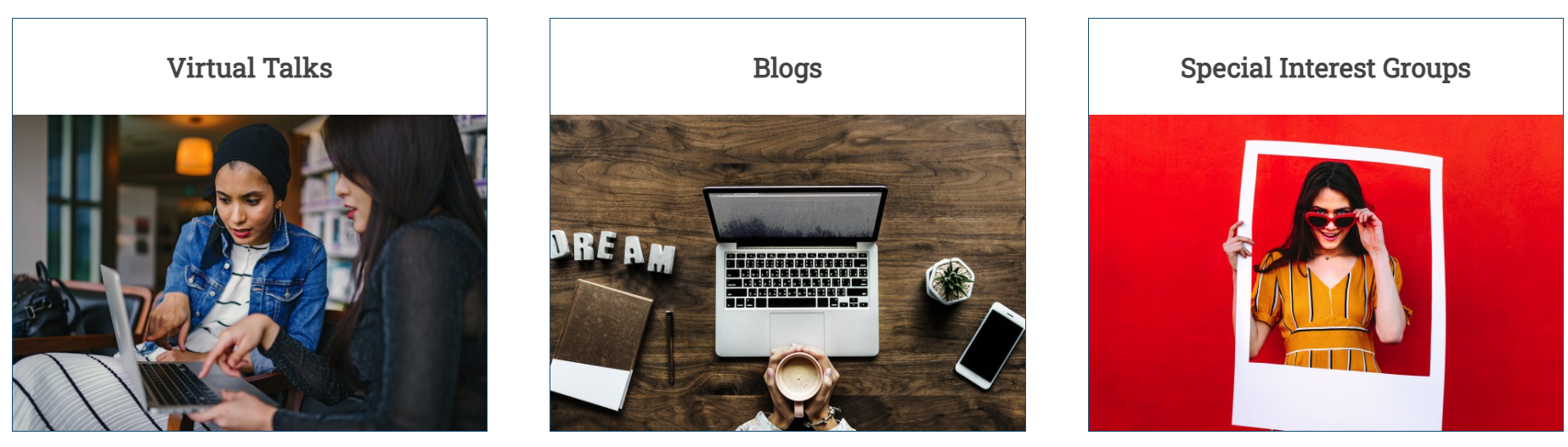 Herzlichen Glückwunsch!
Wir hoffen, dass es dir Spaß gemacht hat und du davon profitiert hast, an unserer EMIMENT-Lernreise teilzunehmen. Unser Team wünscht dir größten Erfolg!

Konzentriere dich immer darauf, wie du gewinnen kannst. Arbeite hart und bleib dir selbst treu.
DU HAST UNSERE LERNREISE ABGESCHLOSSEN
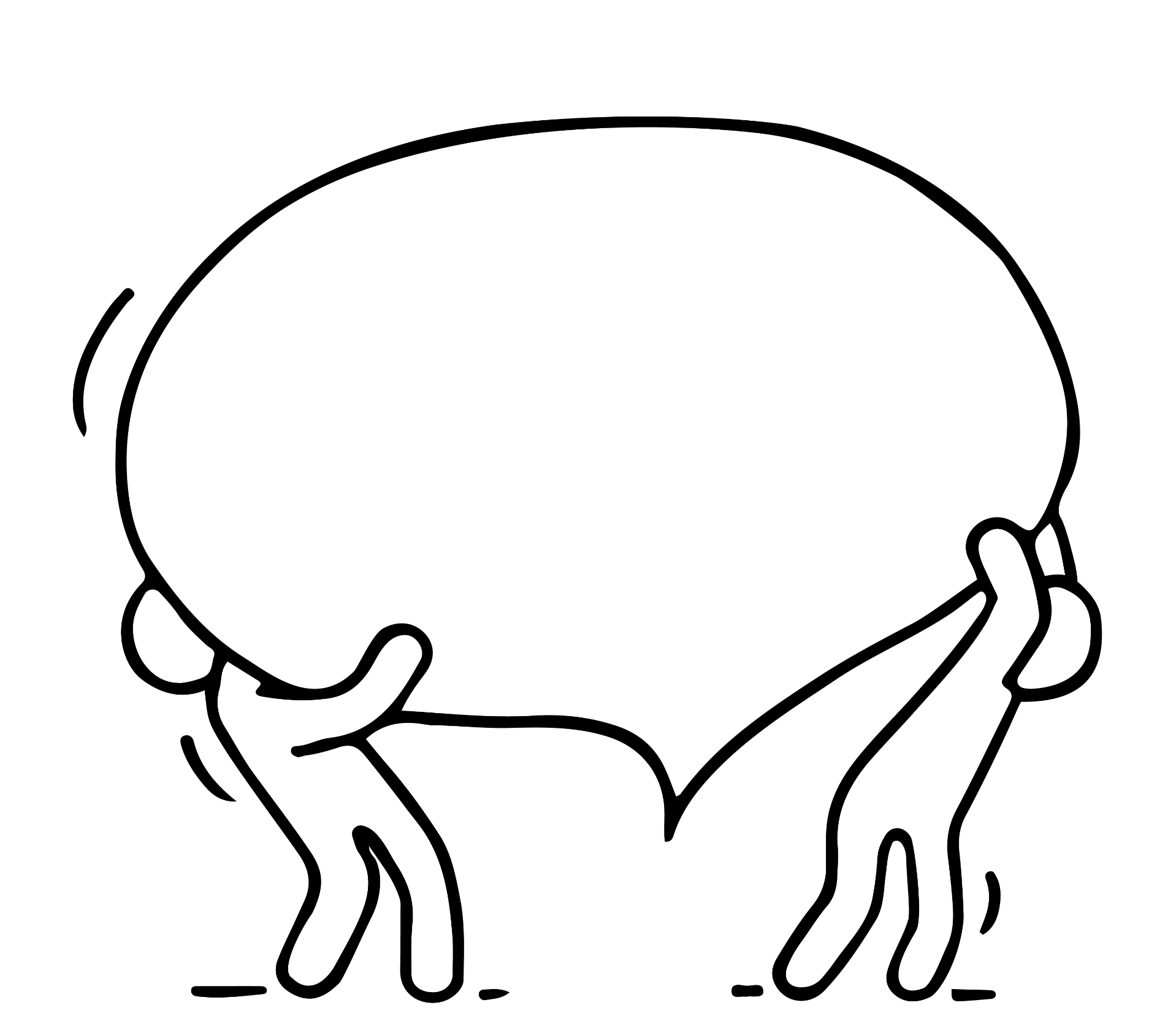 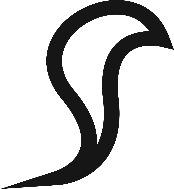